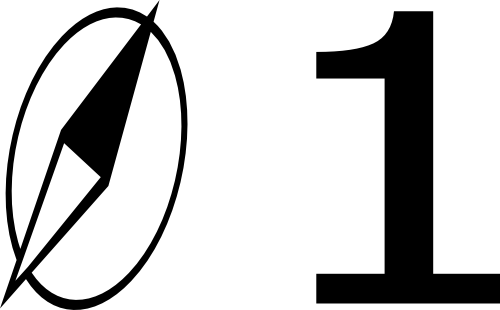 Megbolondul
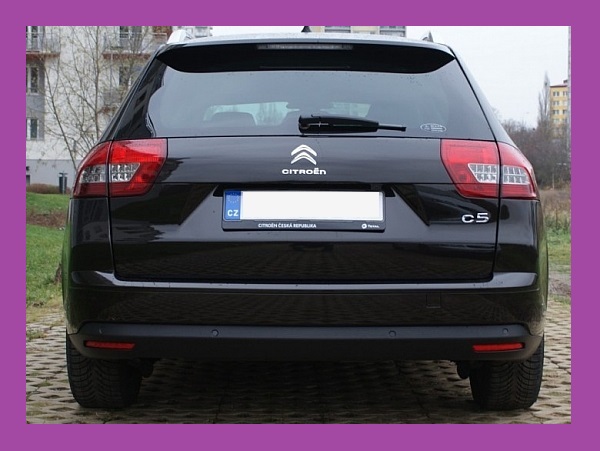 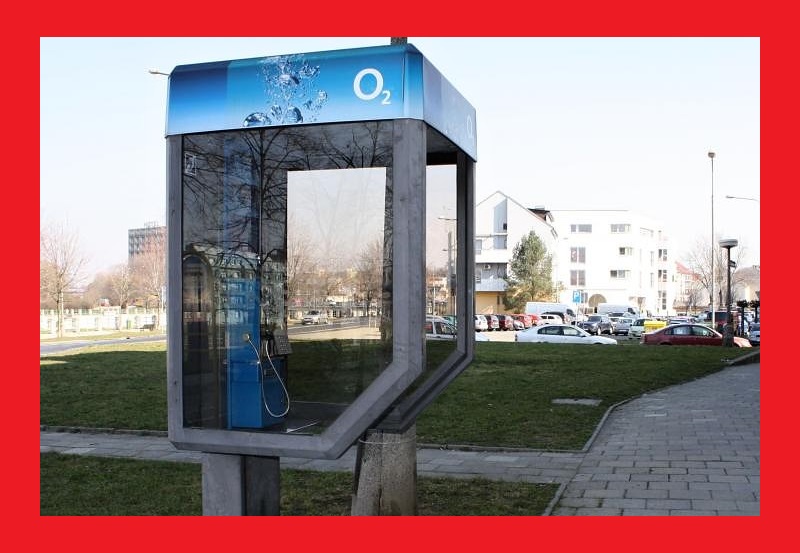 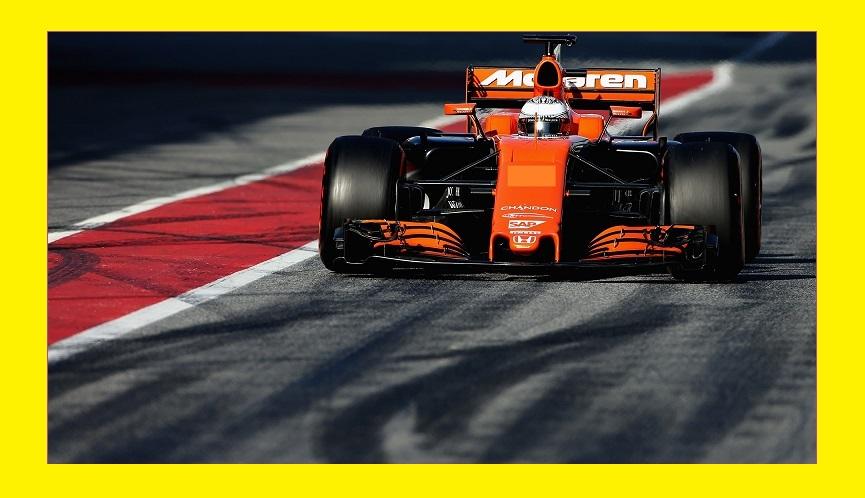 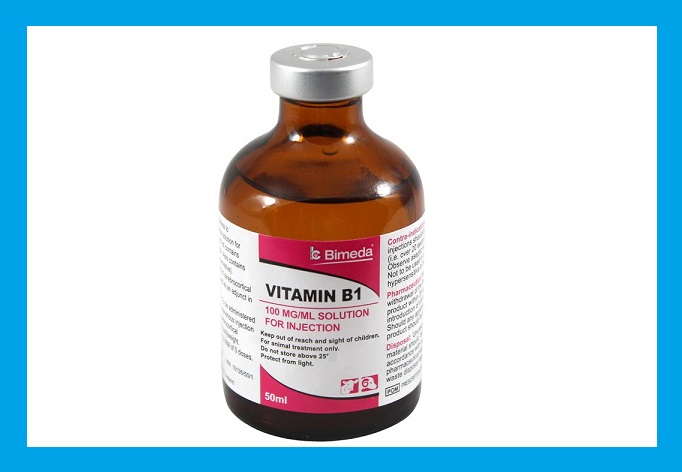 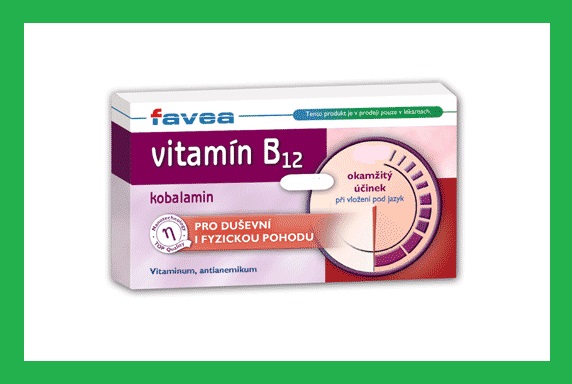 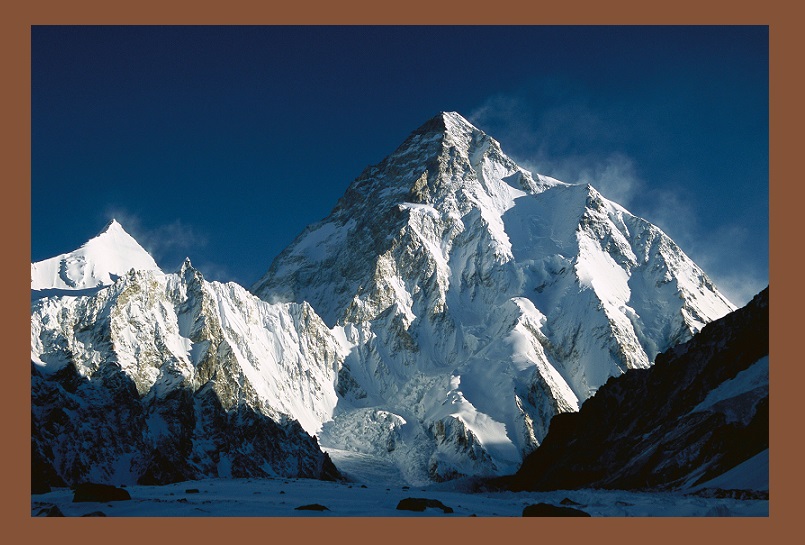 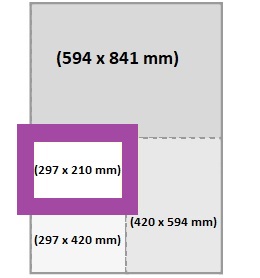 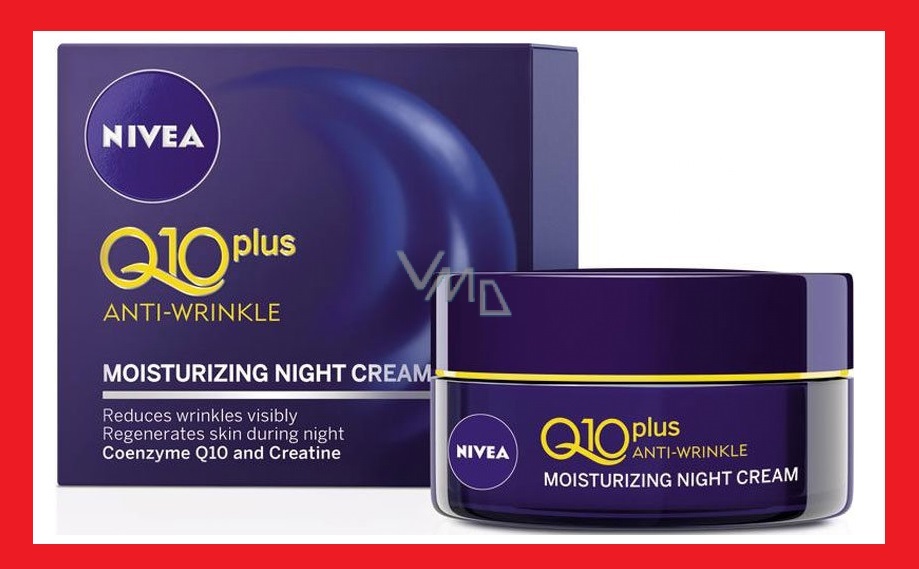 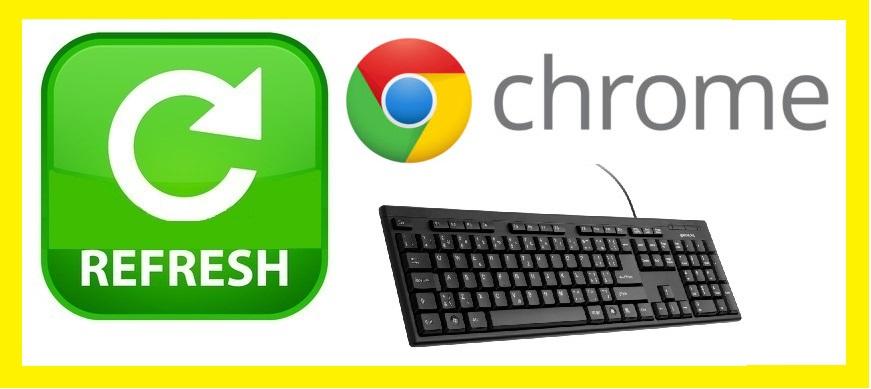 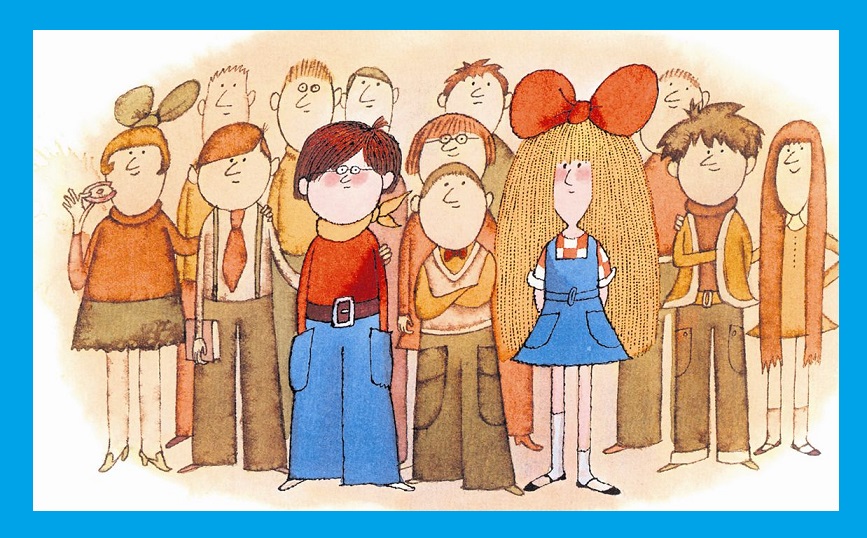 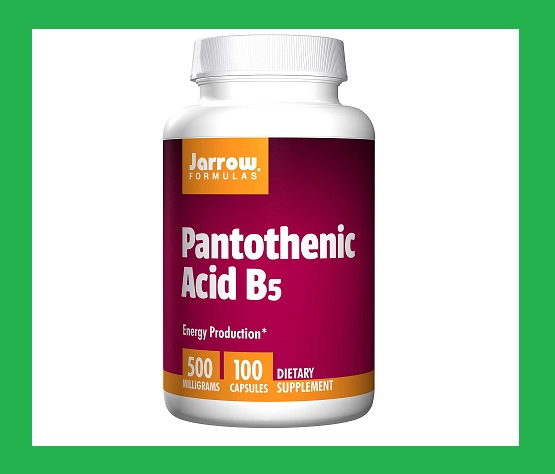 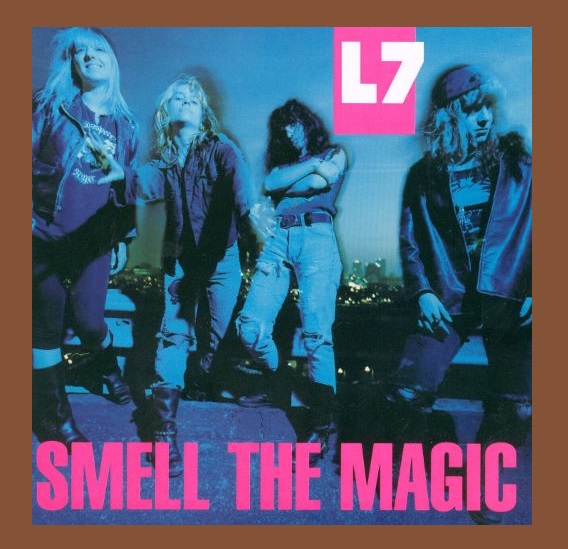 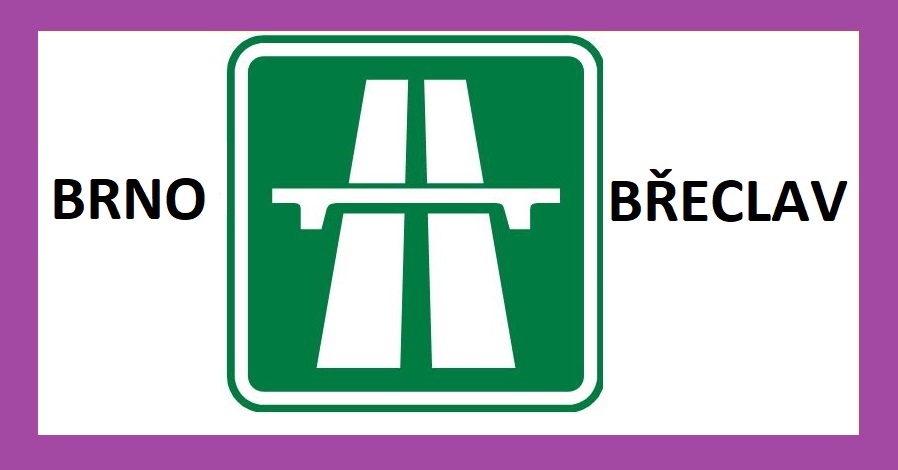 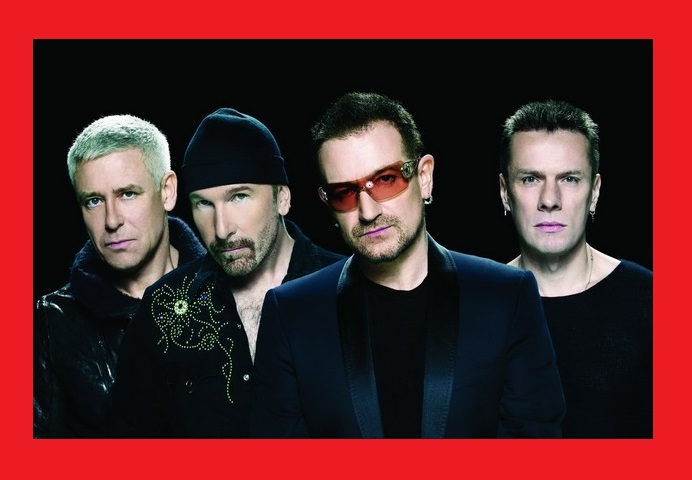 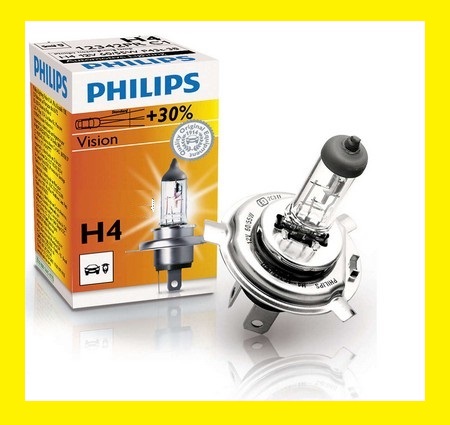 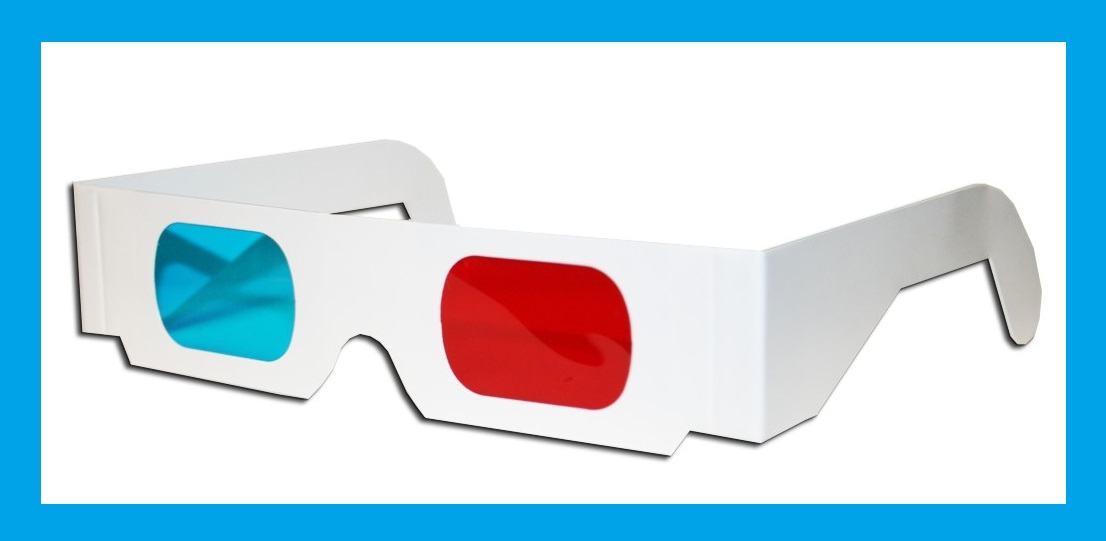 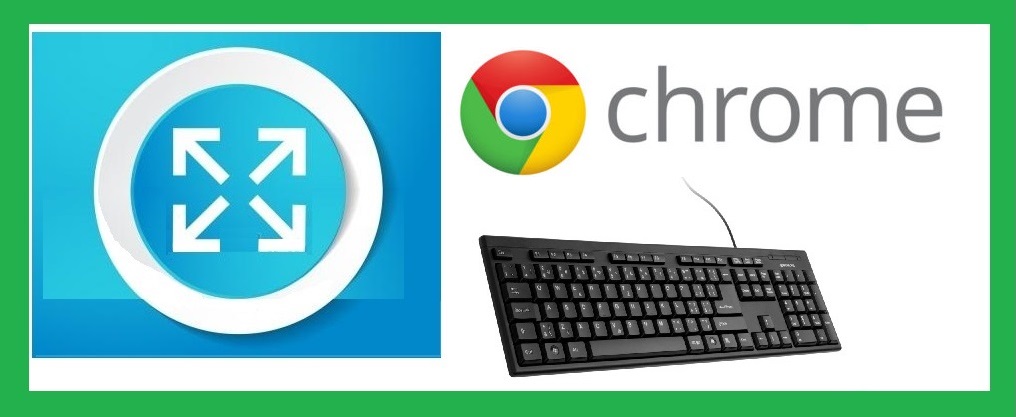 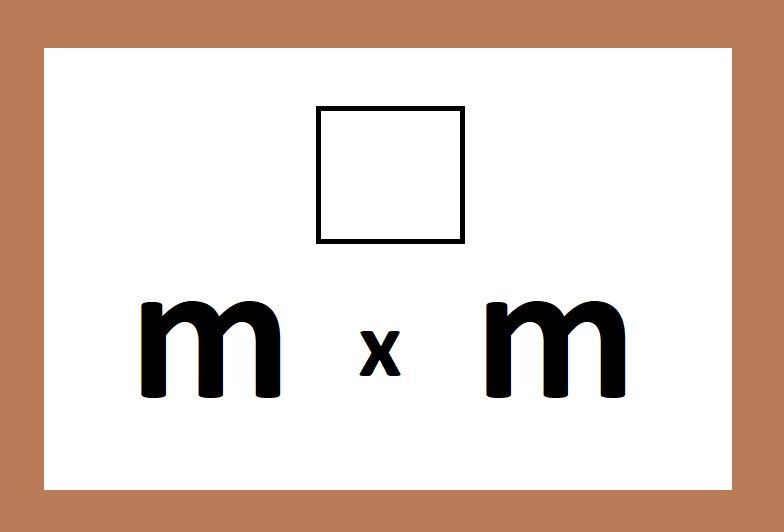 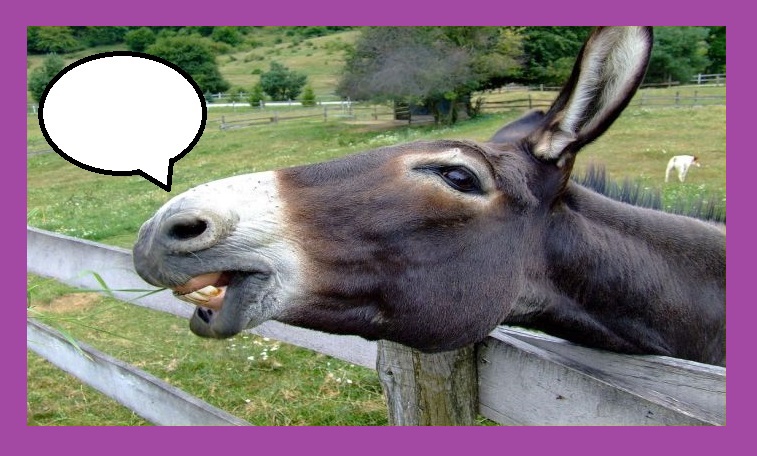 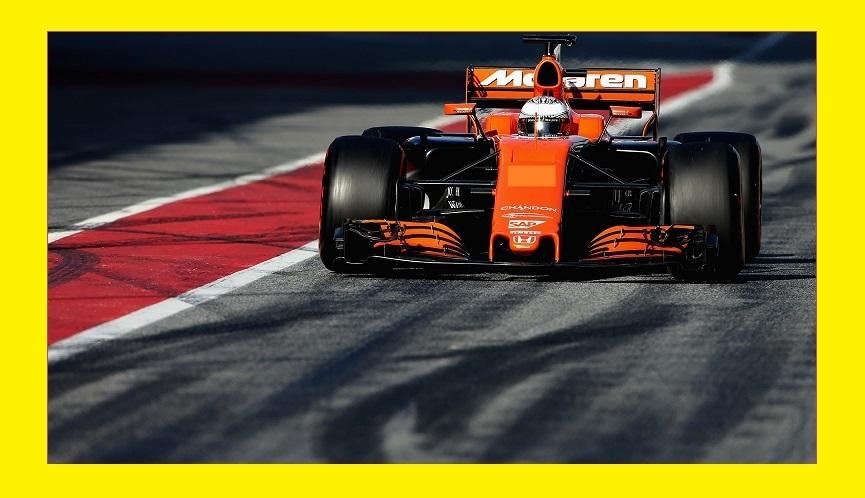 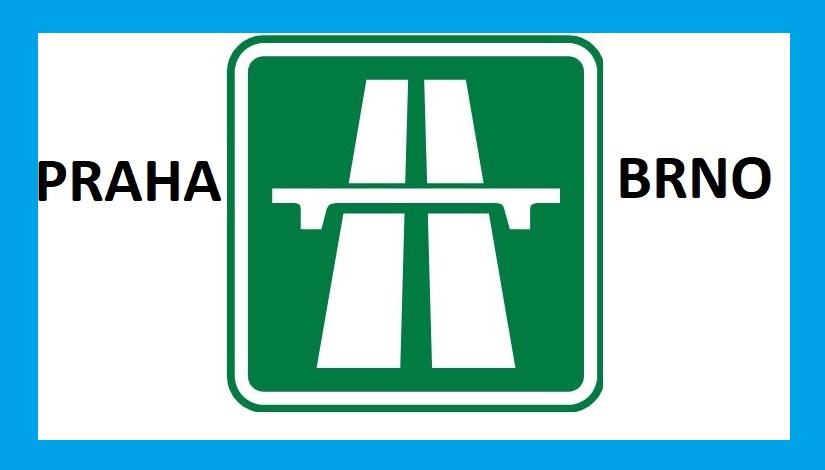 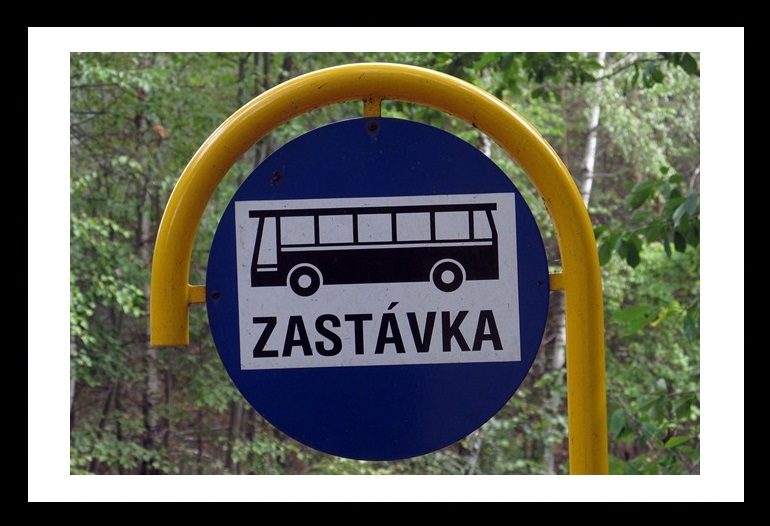 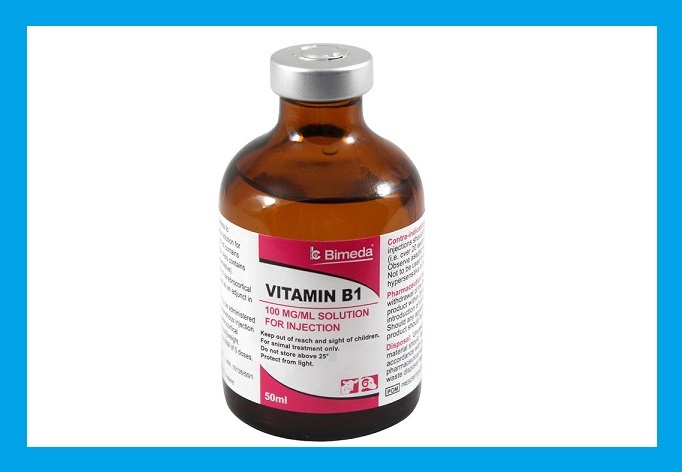 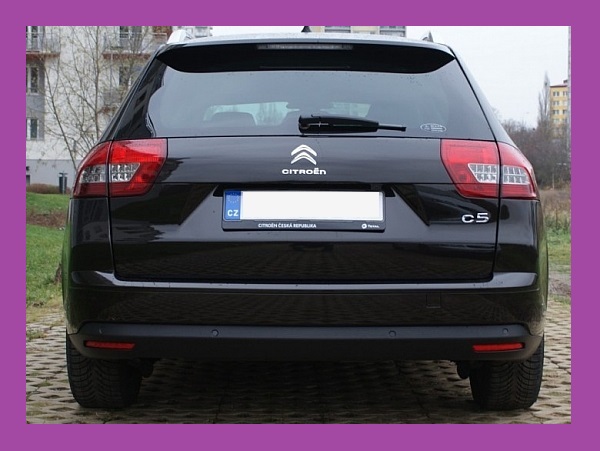 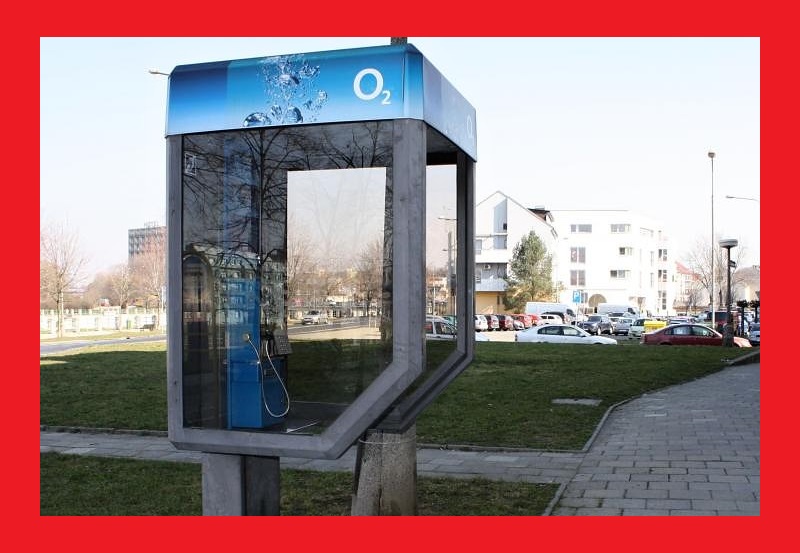 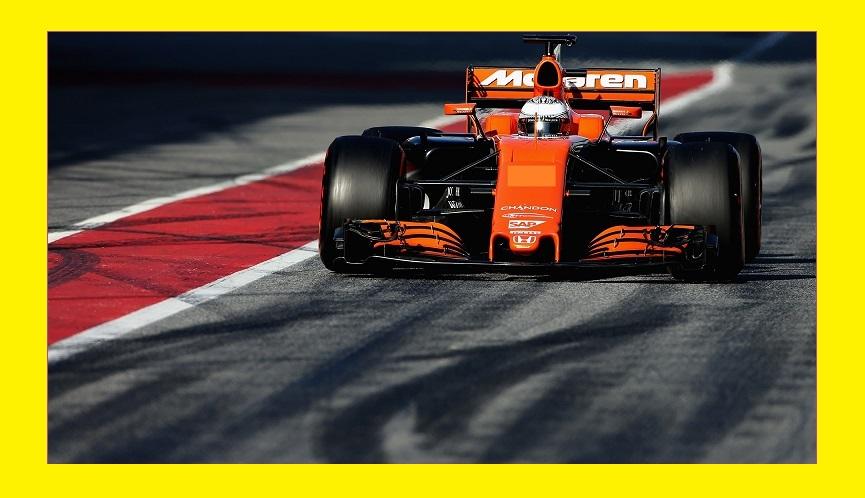 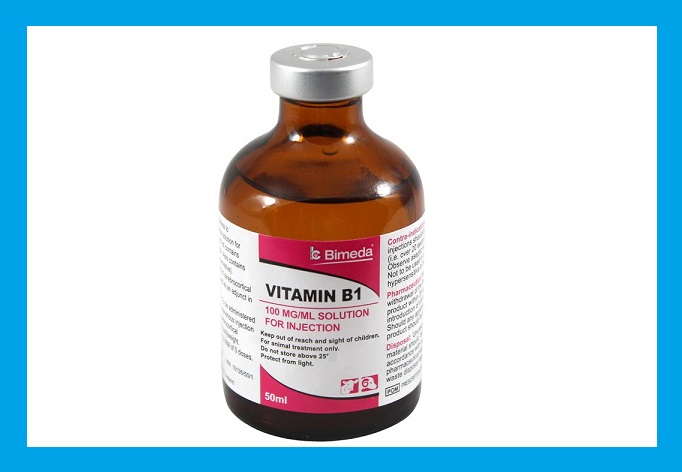 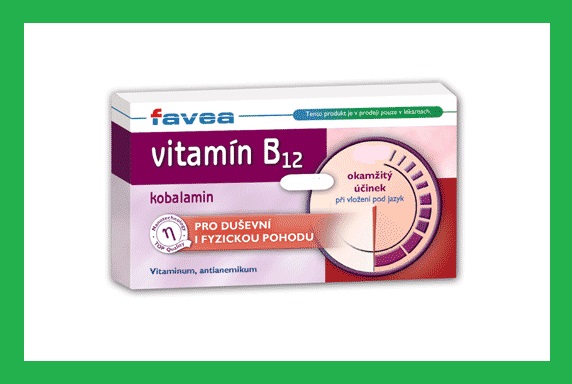 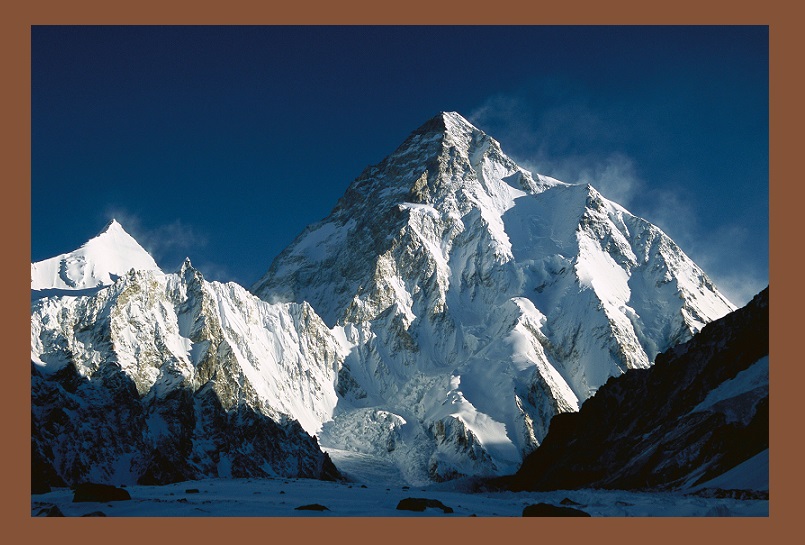 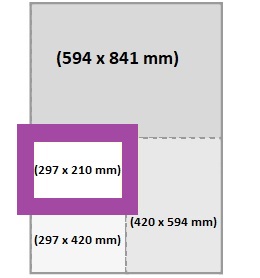 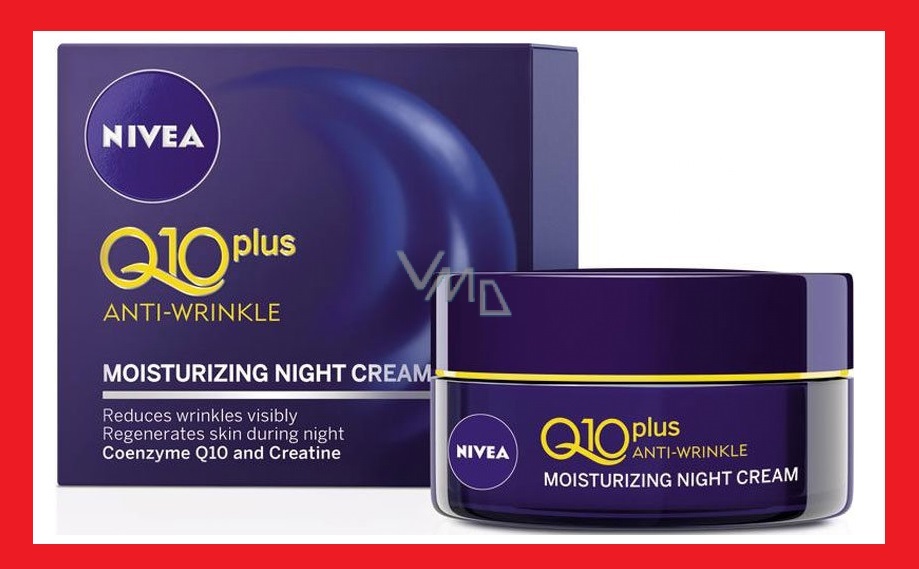 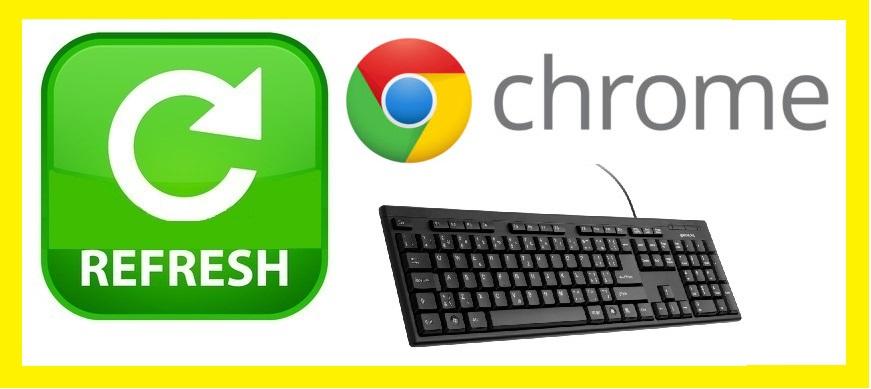 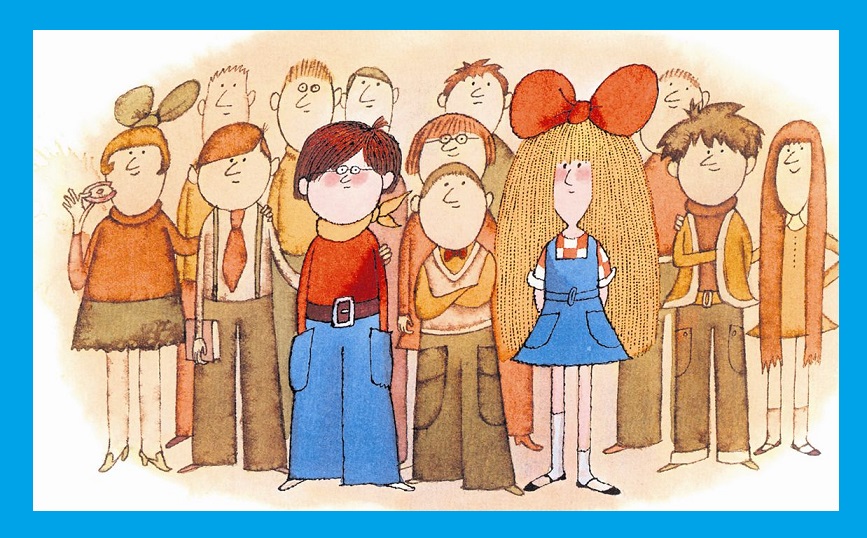 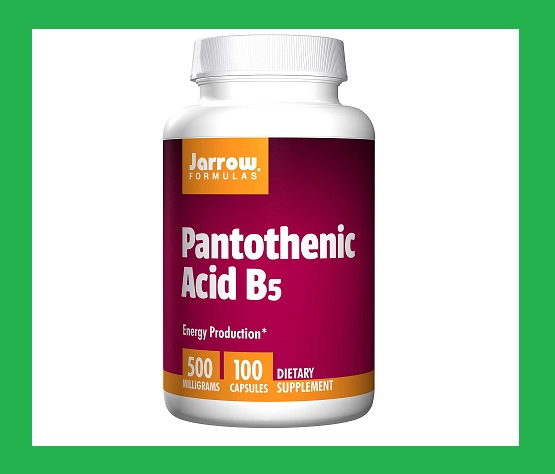 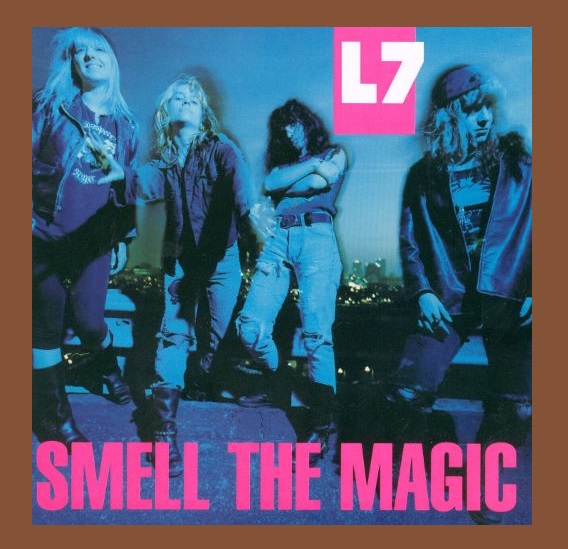 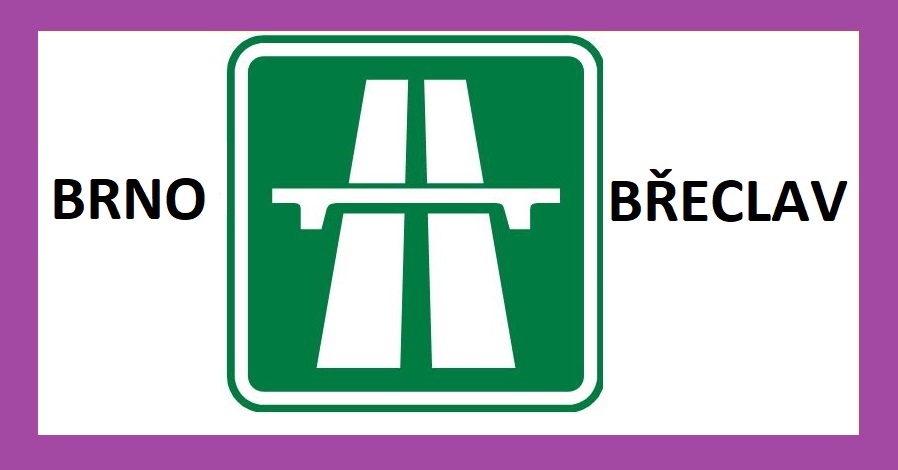 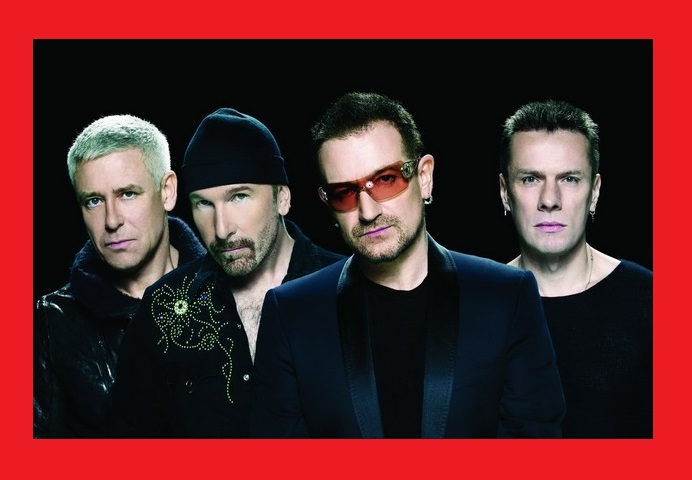 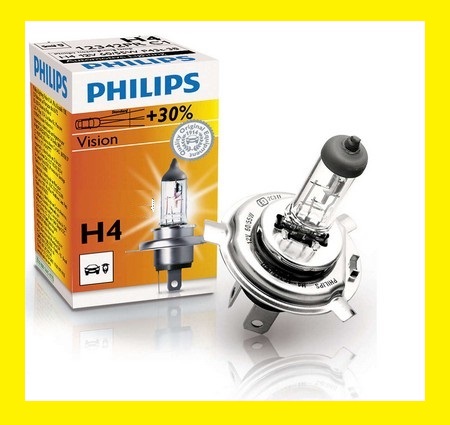 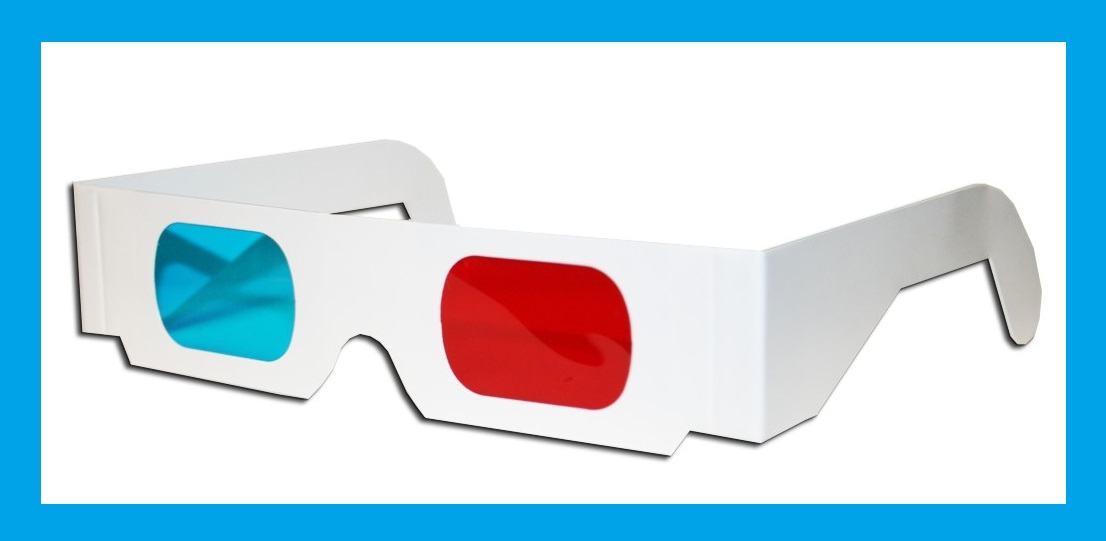 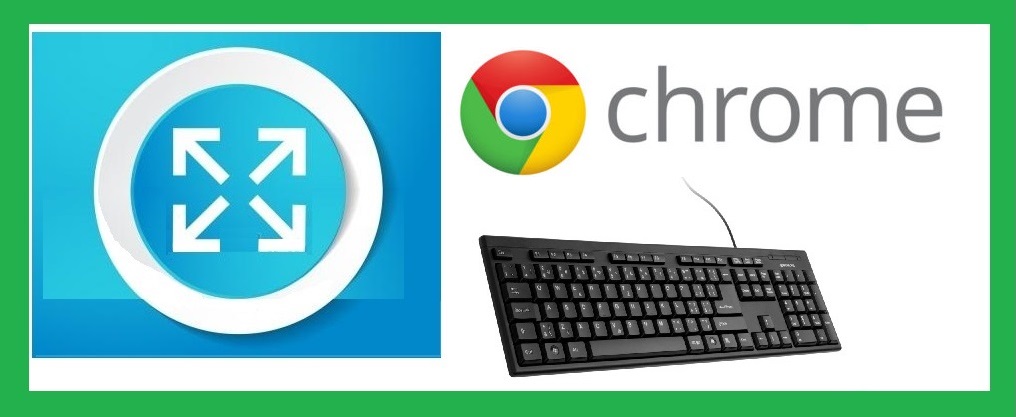 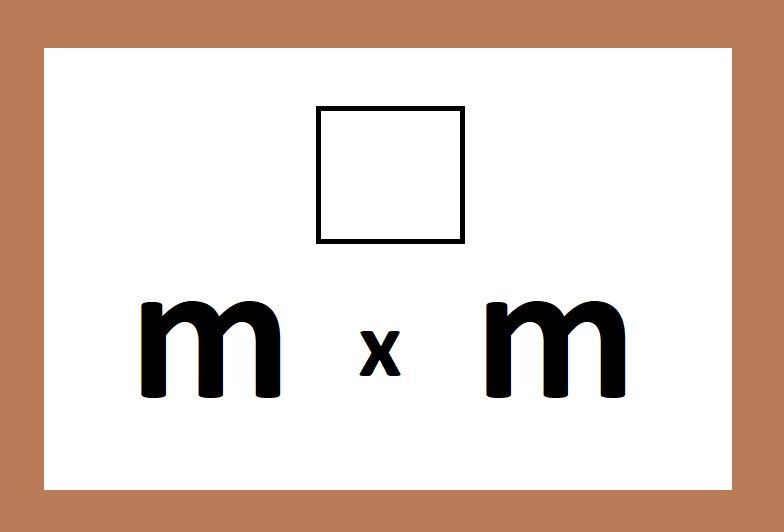 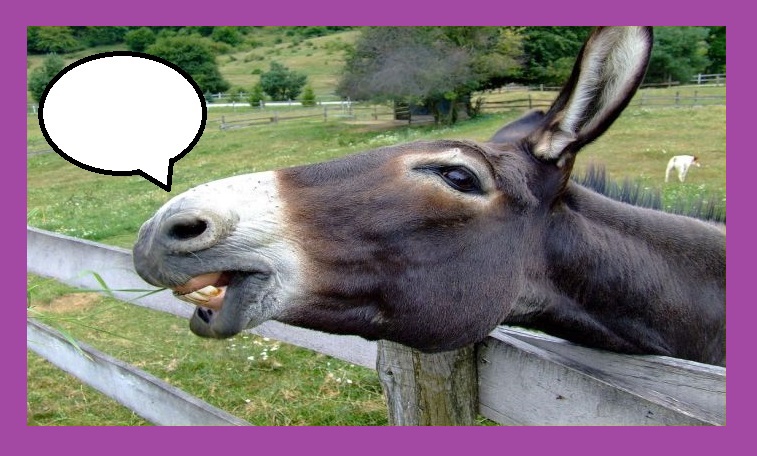 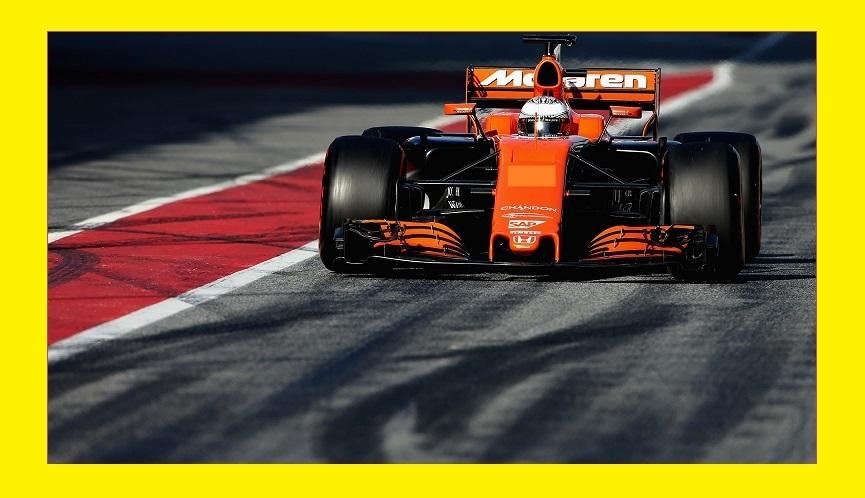 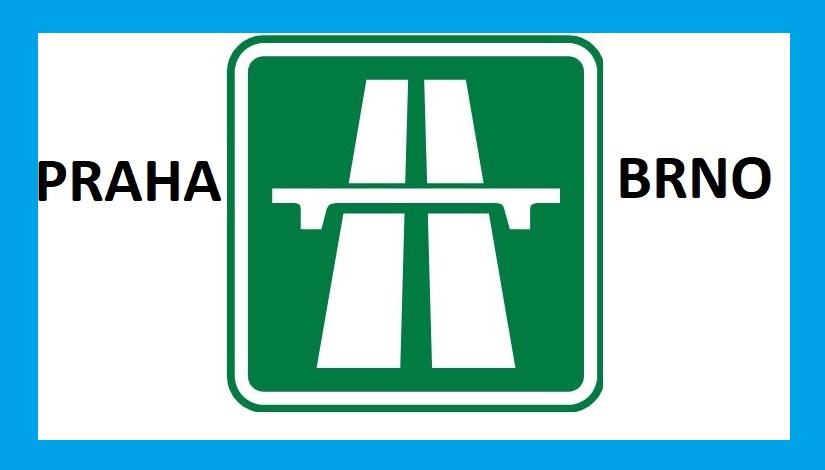 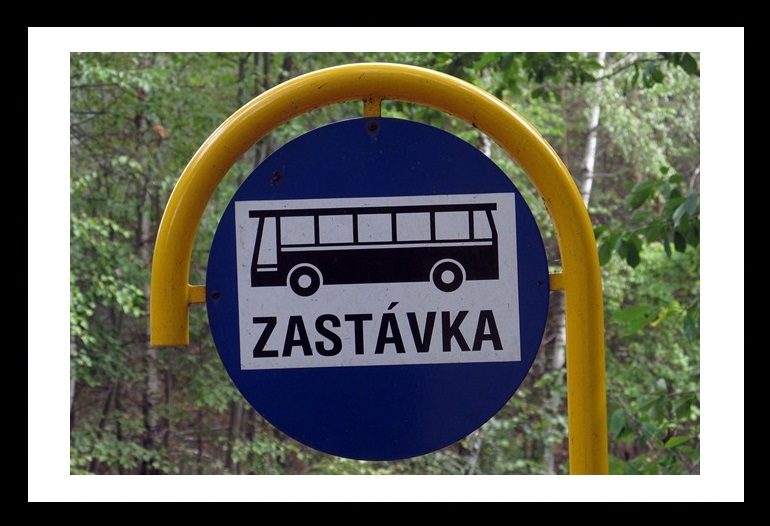 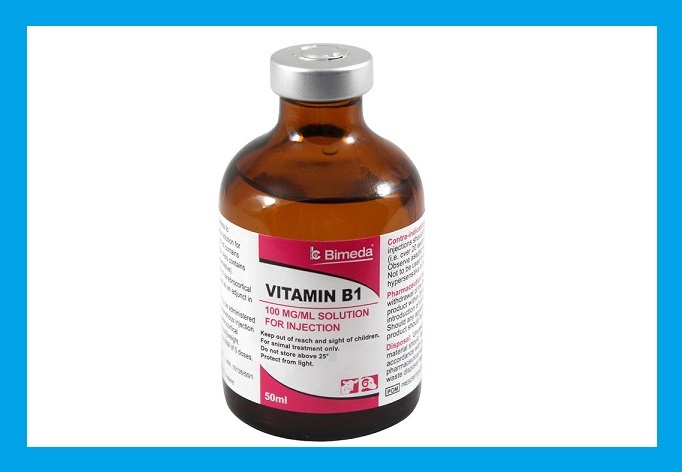 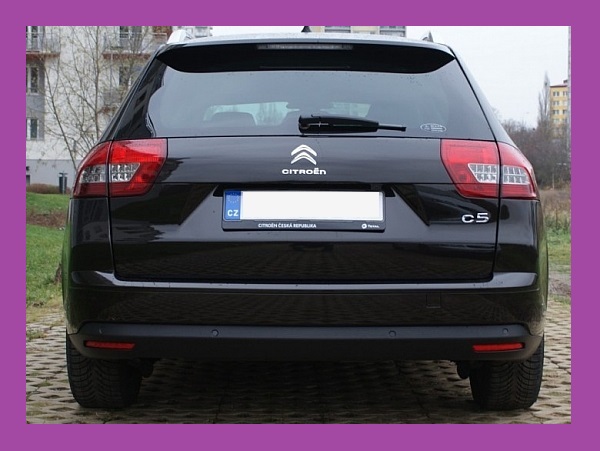 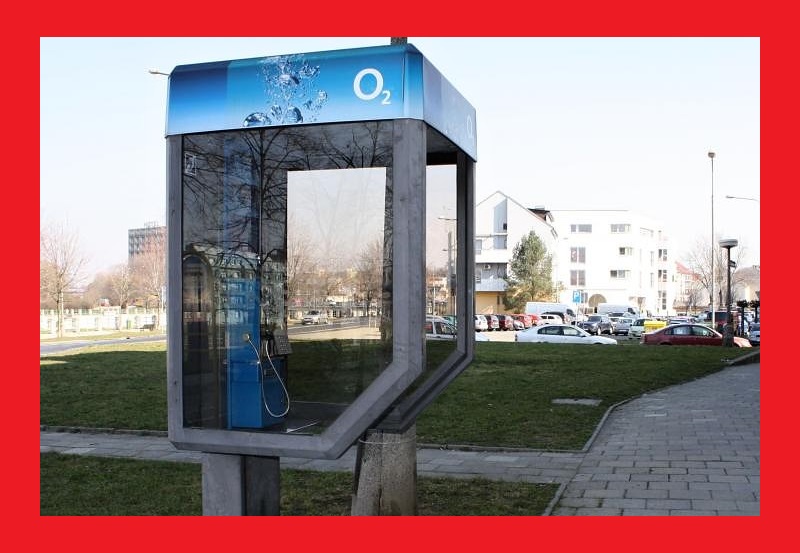 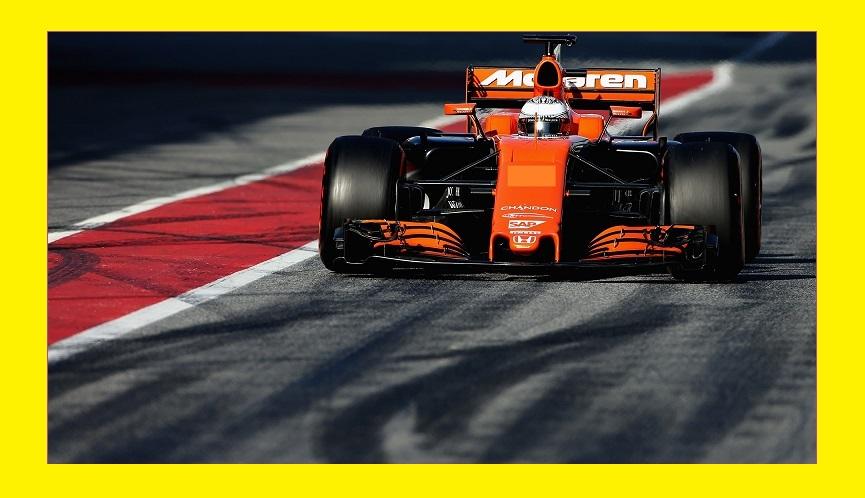 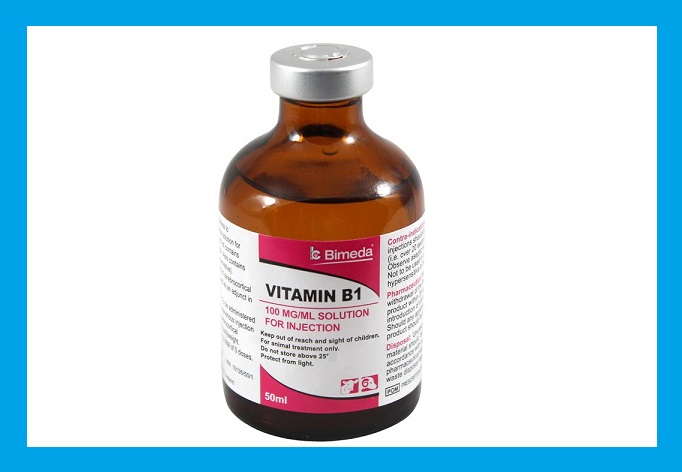 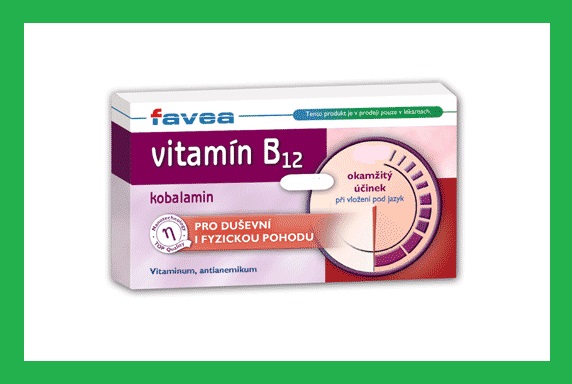 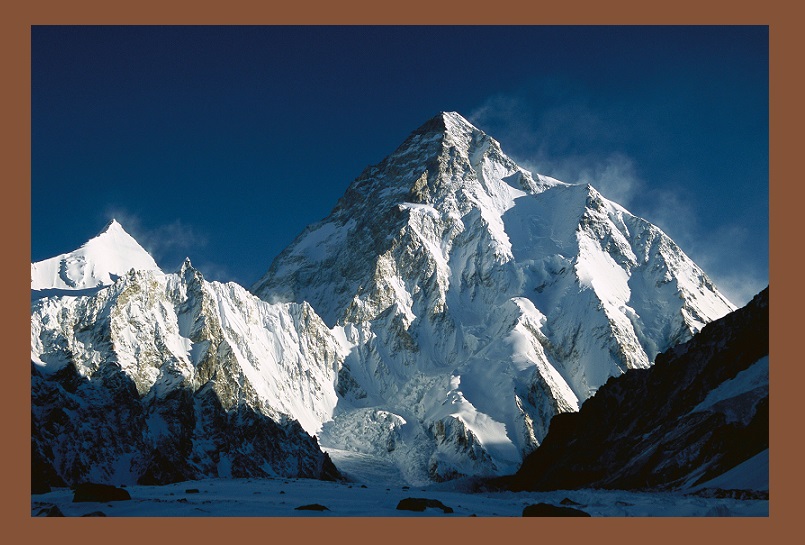 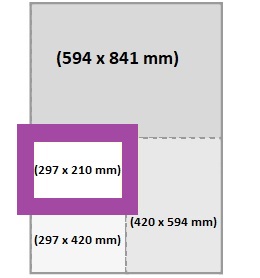 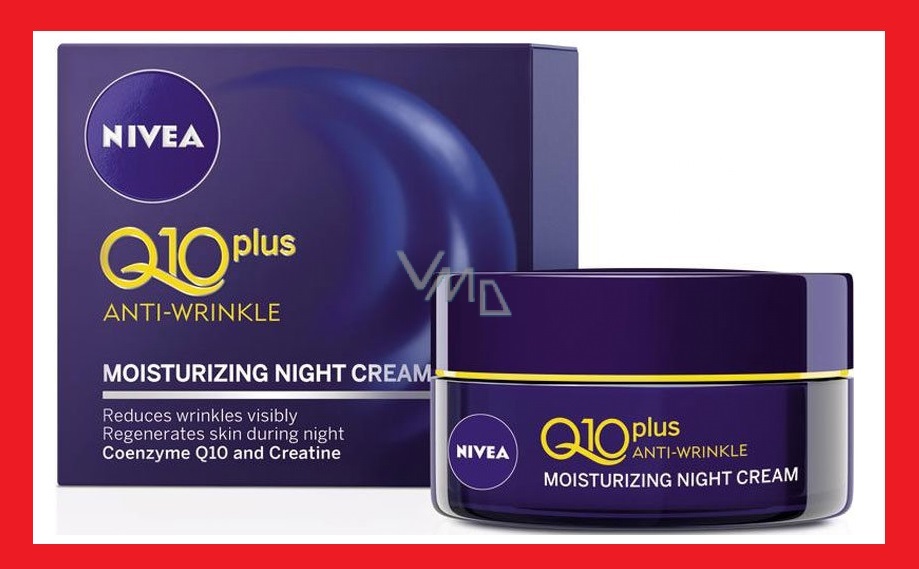 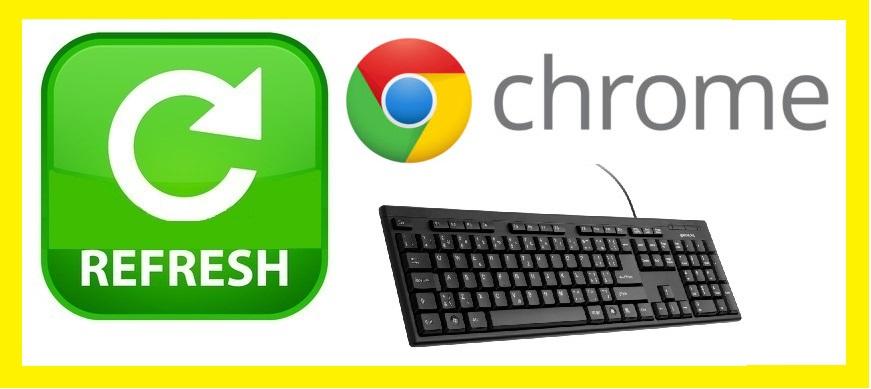 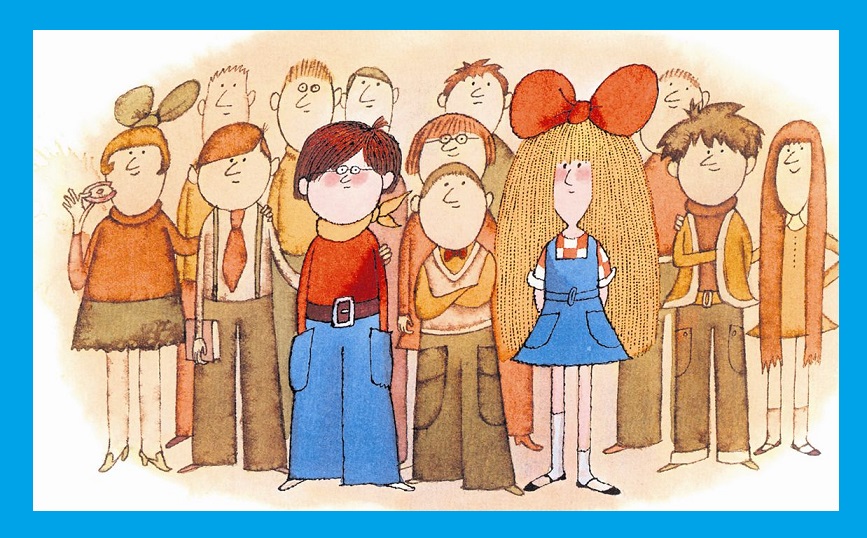 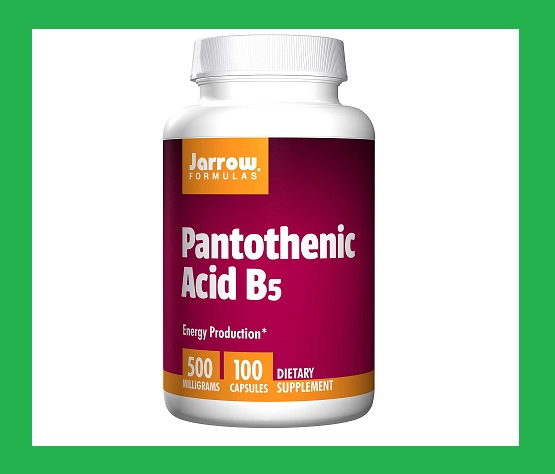 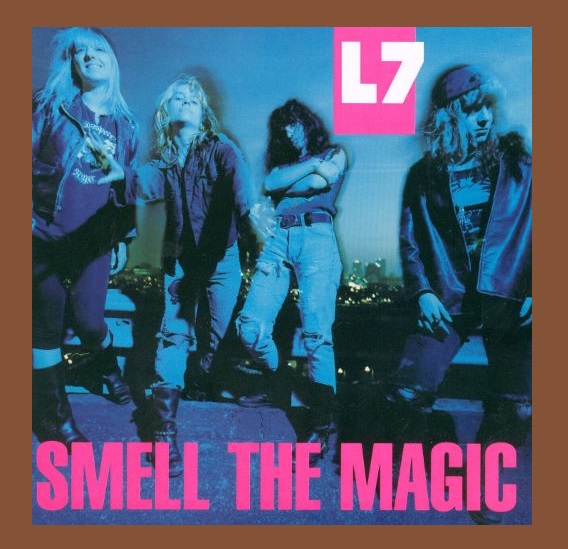 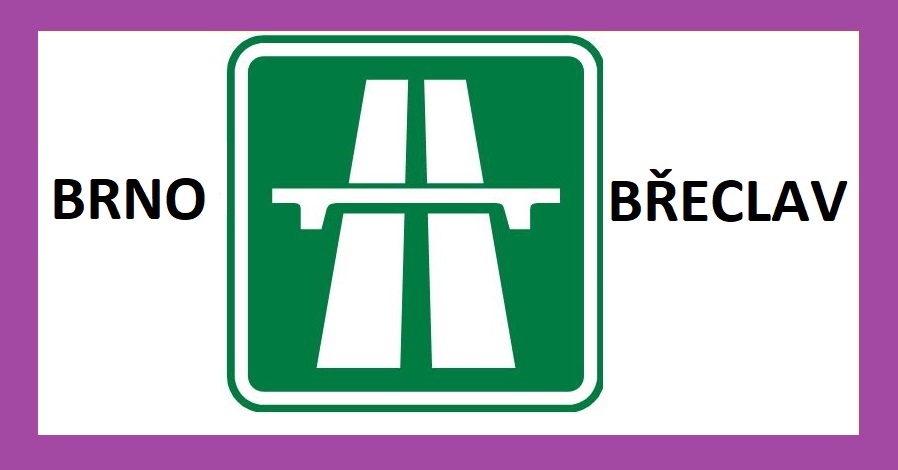 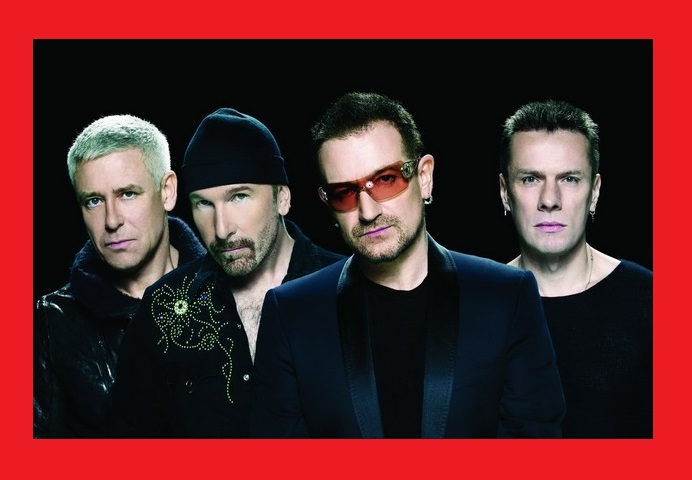 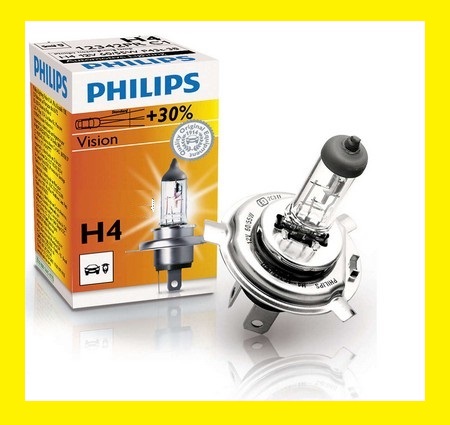 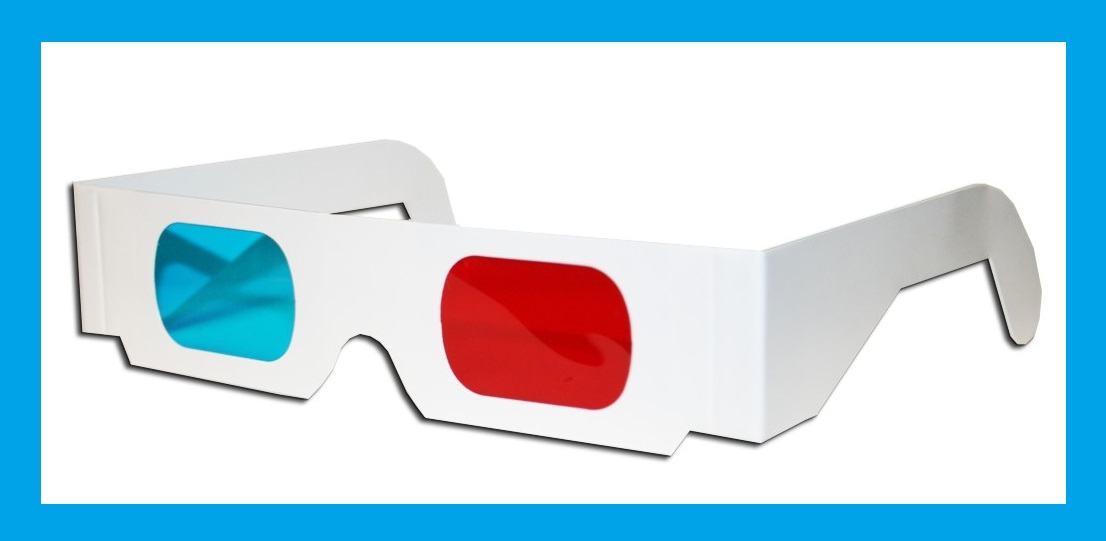 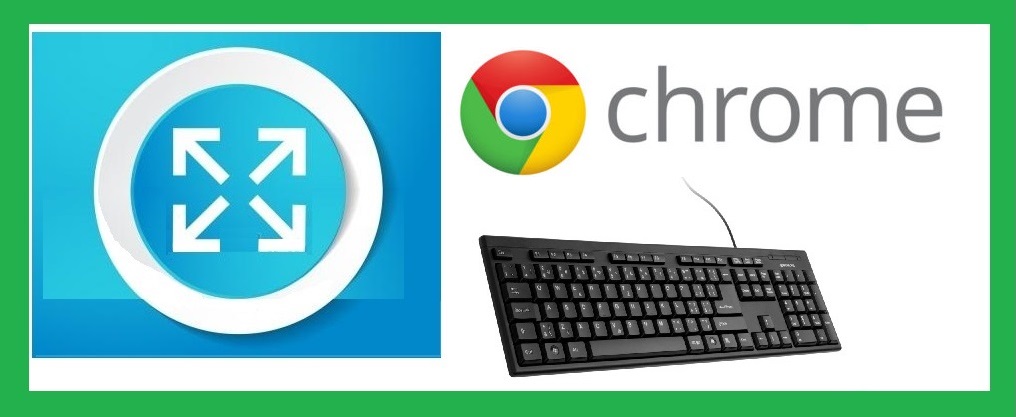 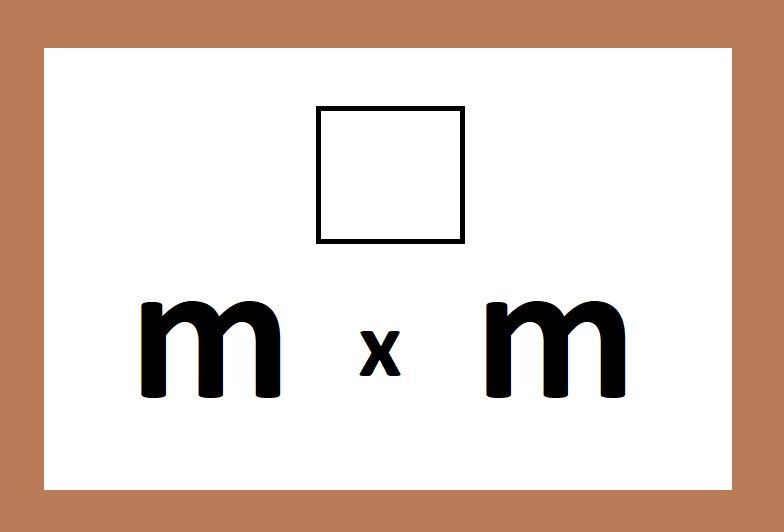 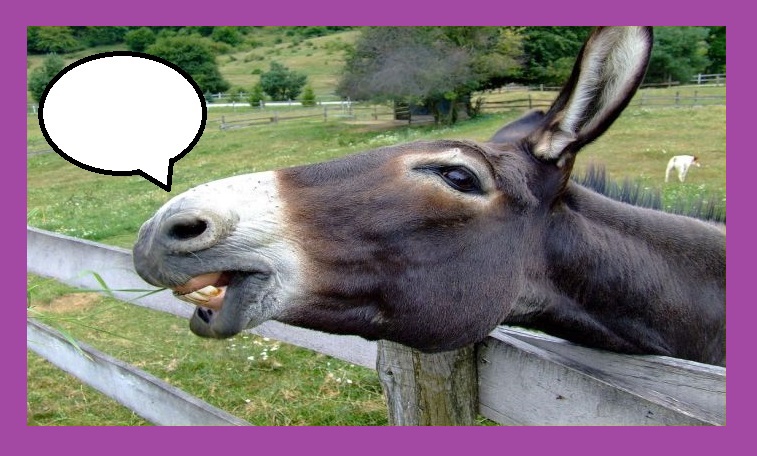 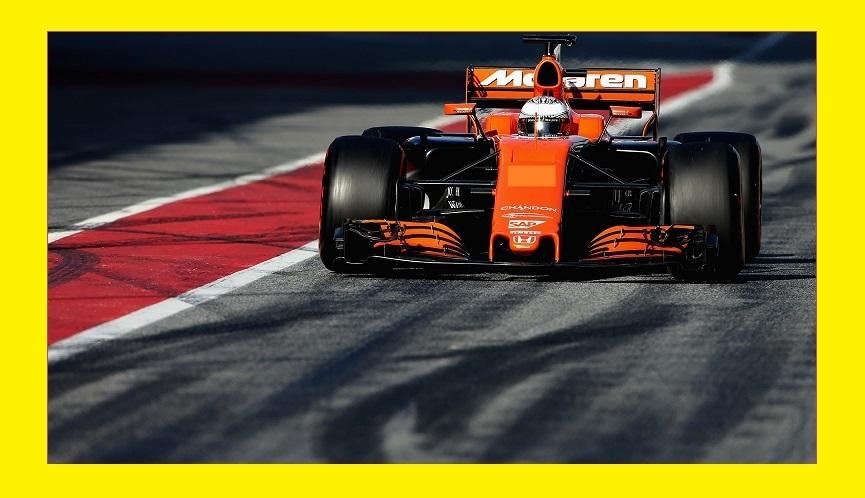 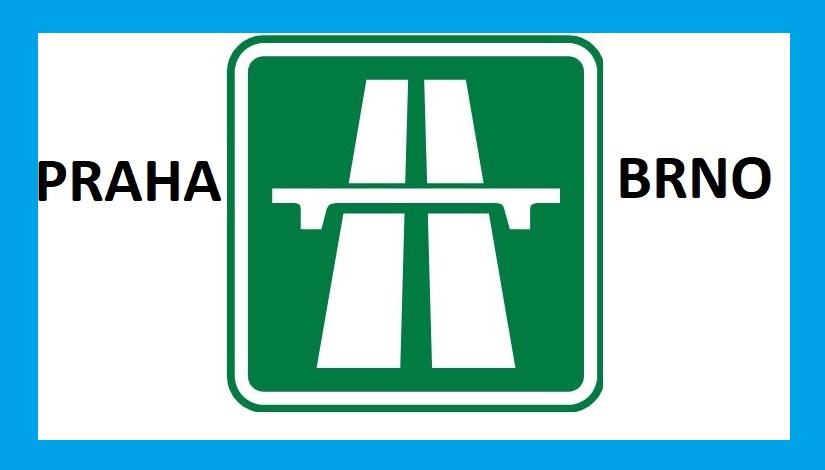 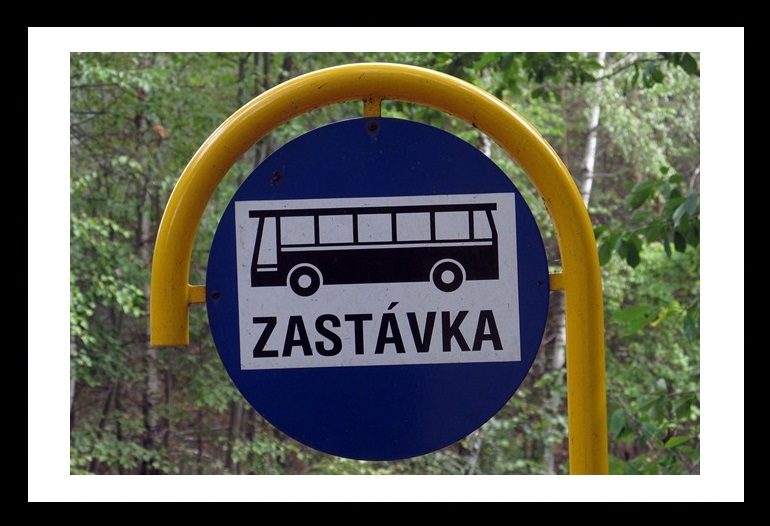 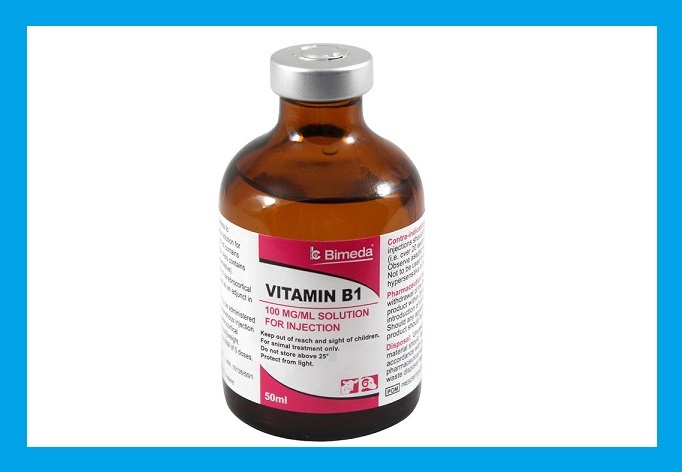 Zjednodušení
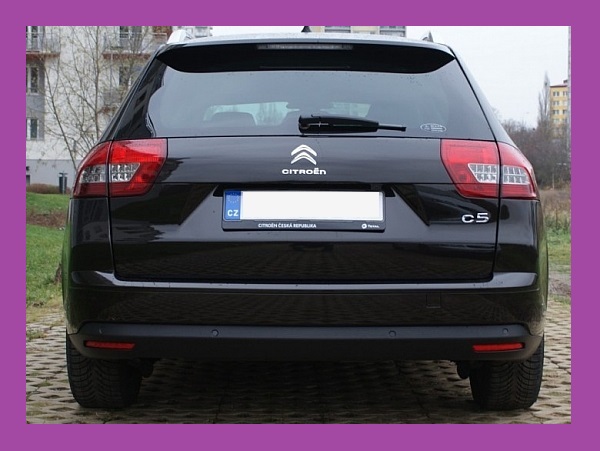 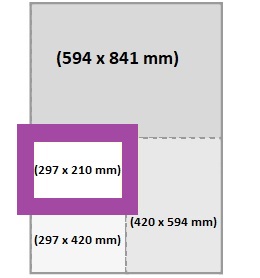 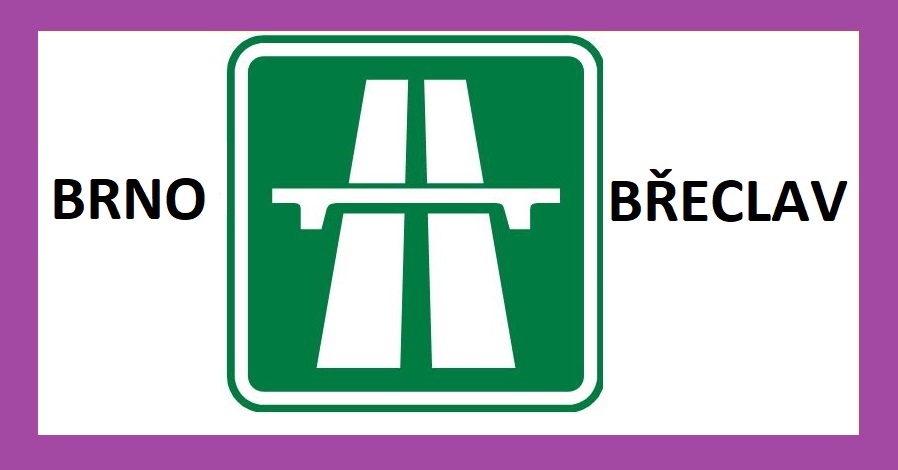 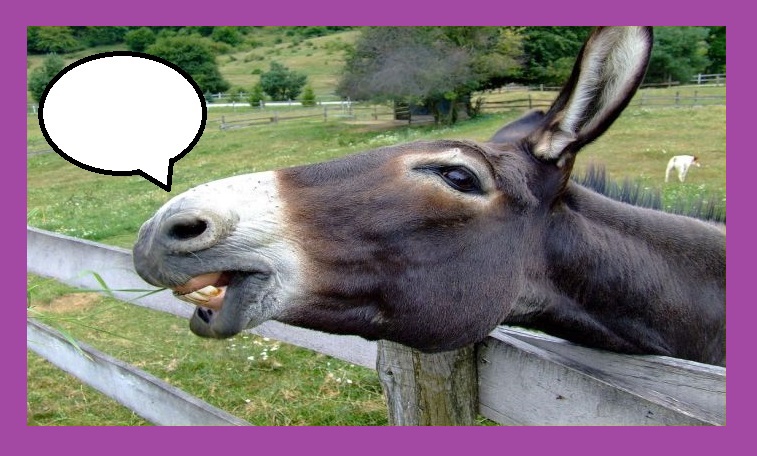 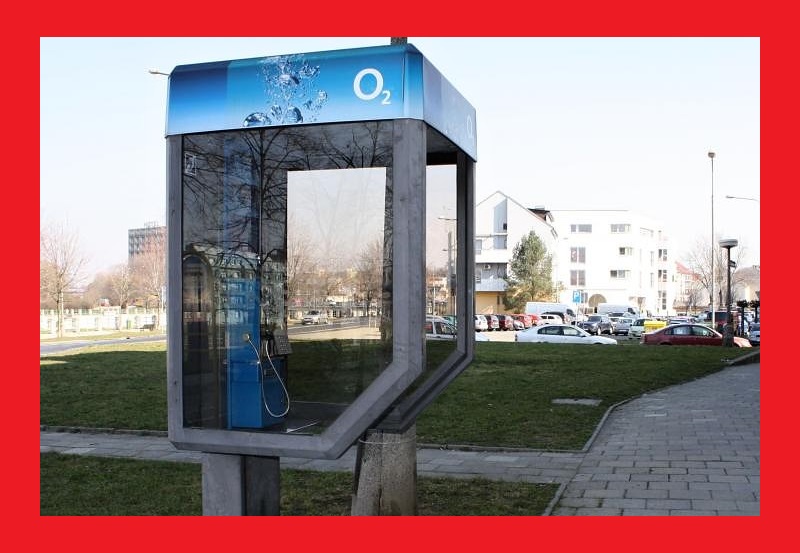 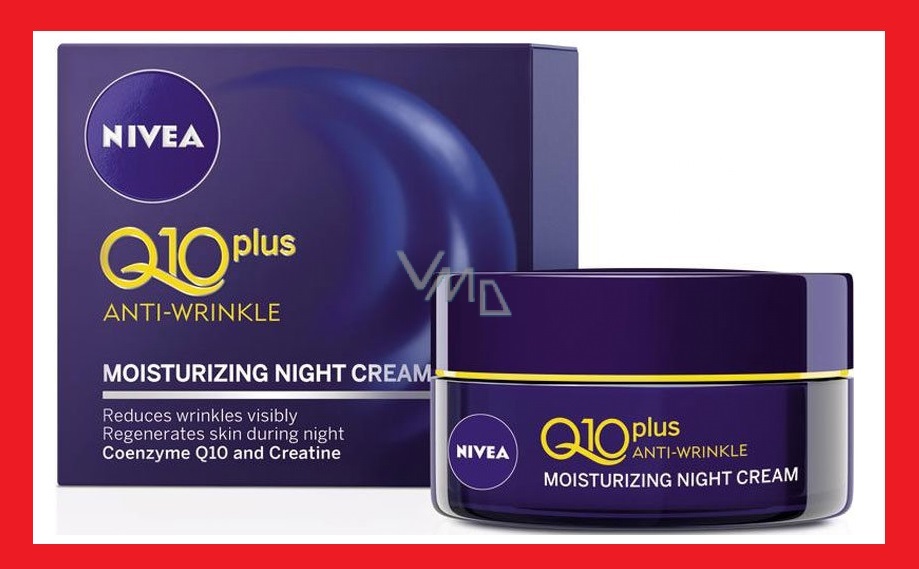 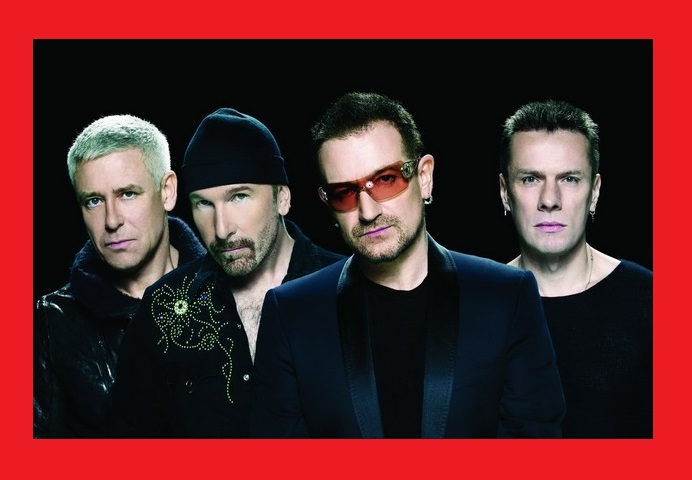 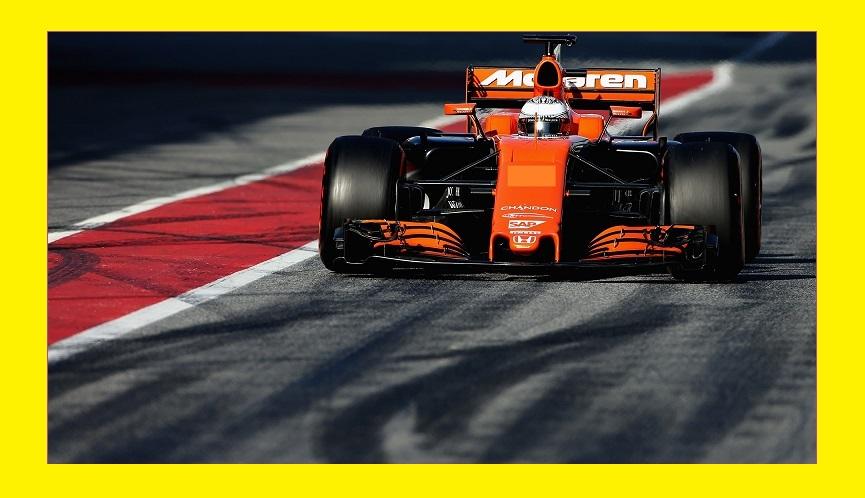 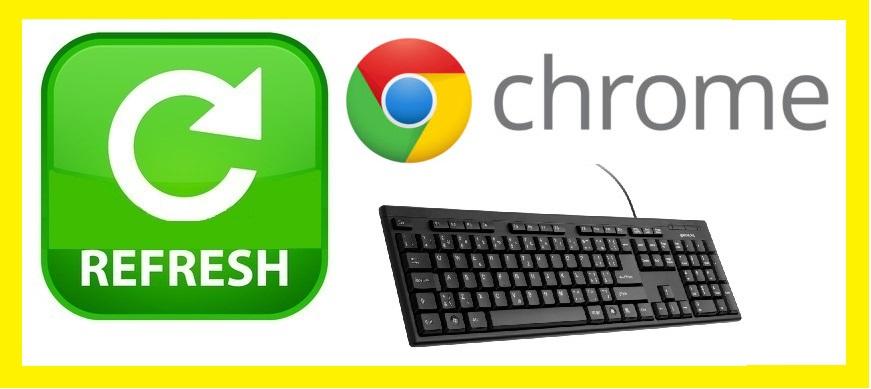 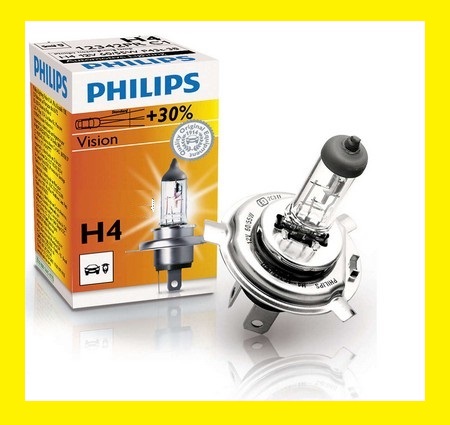 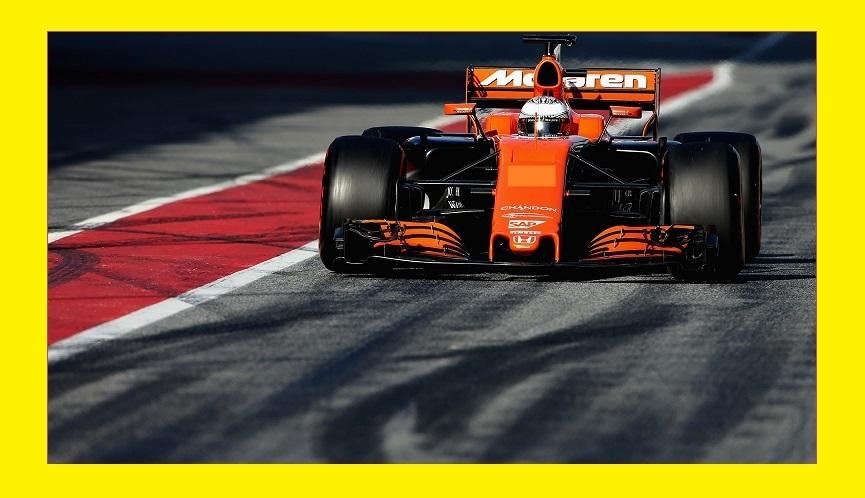 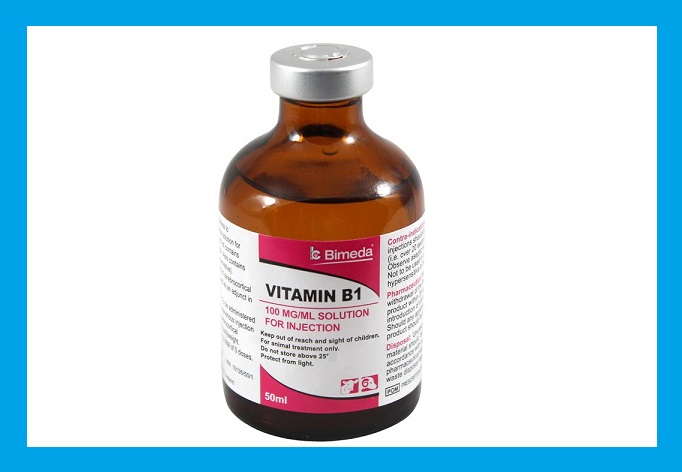 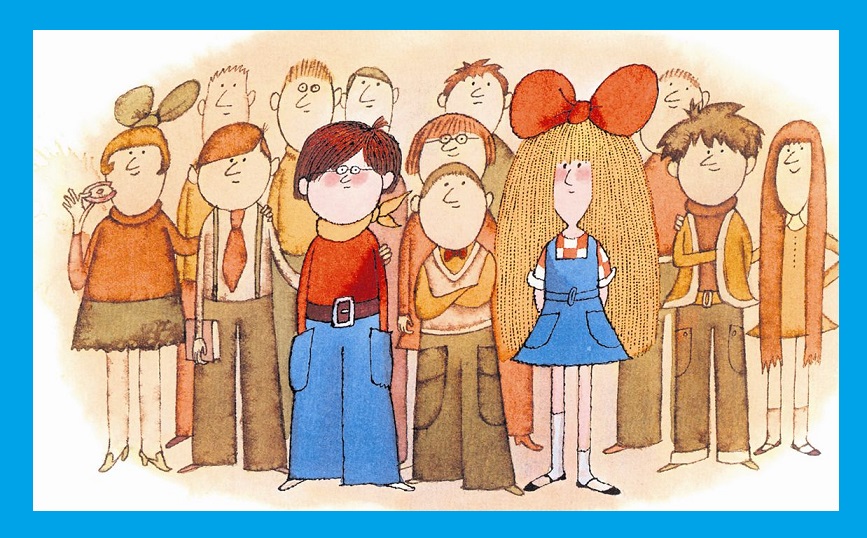 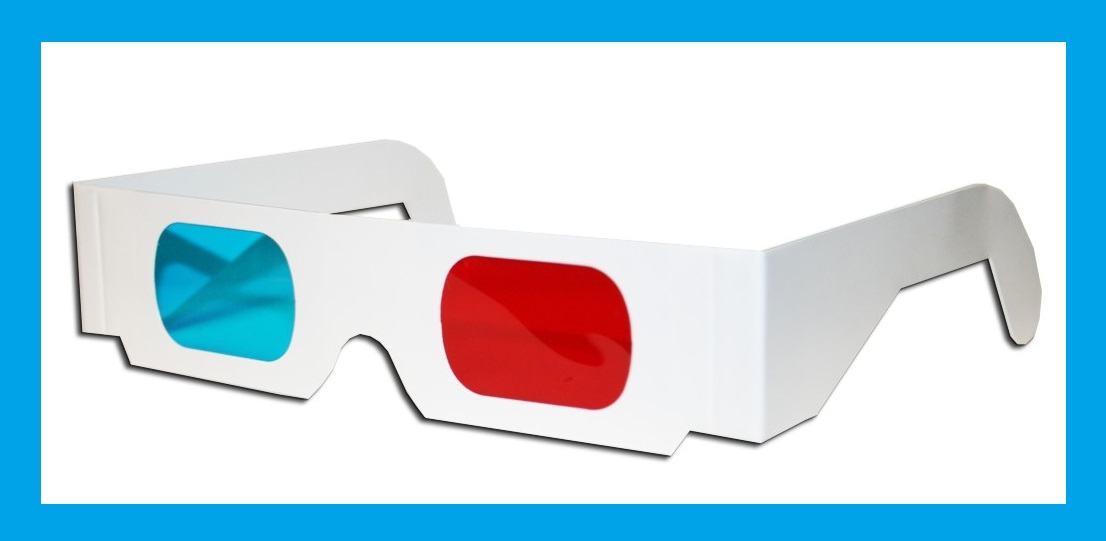 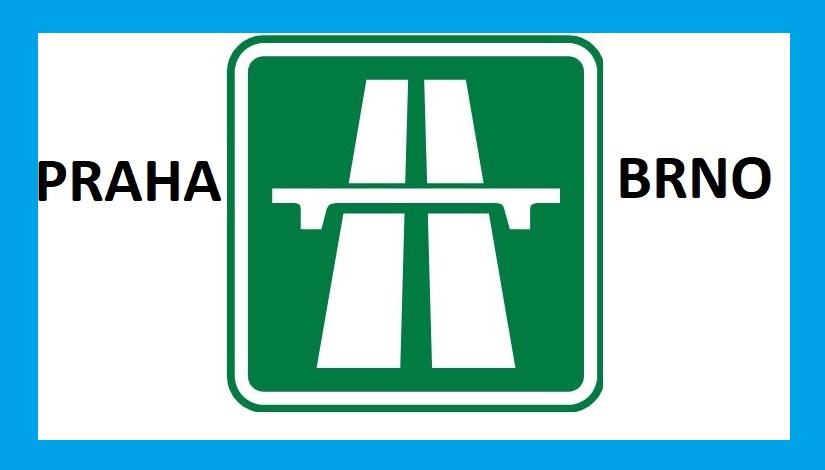 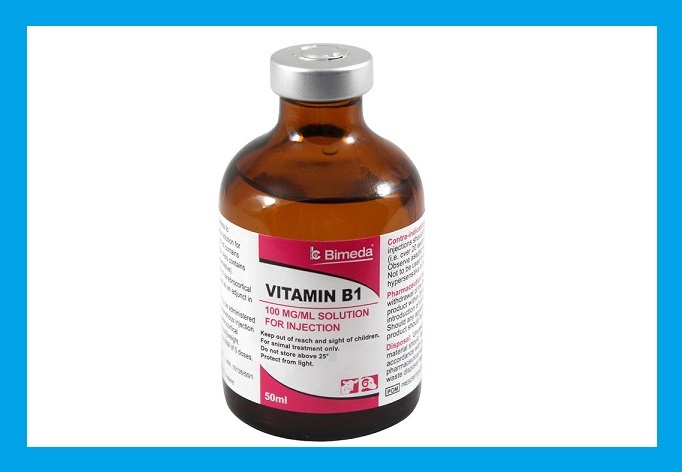 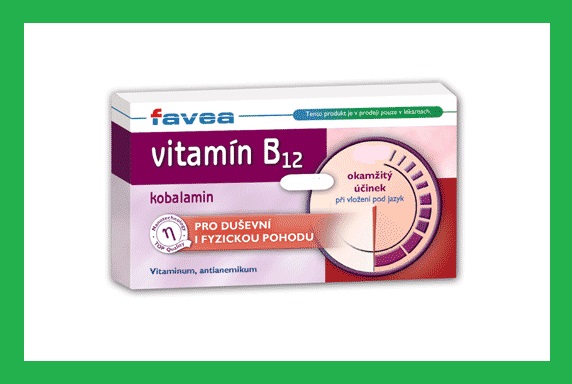 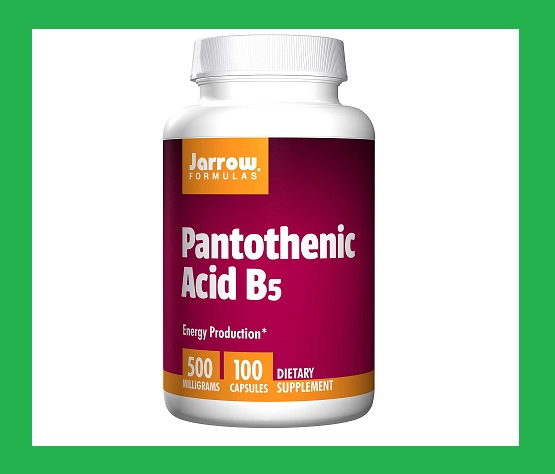 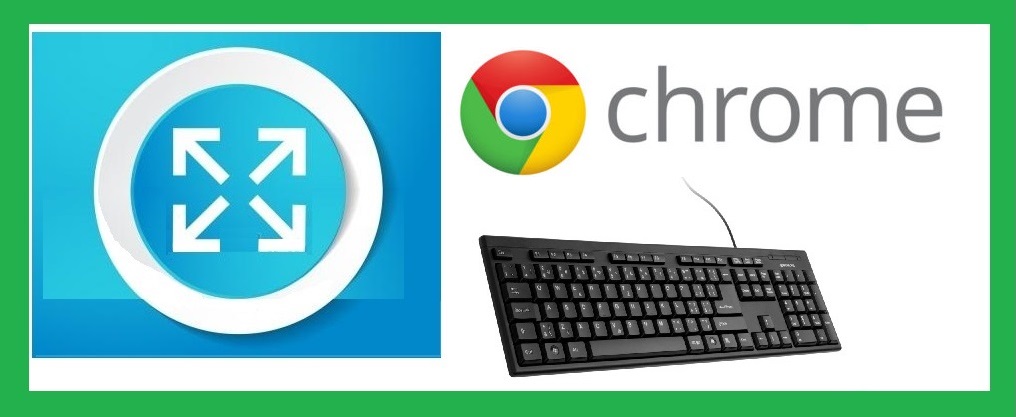 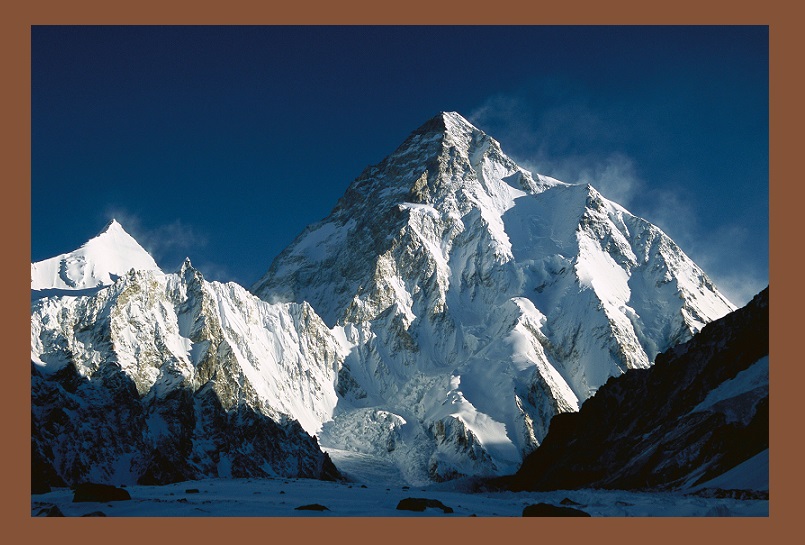 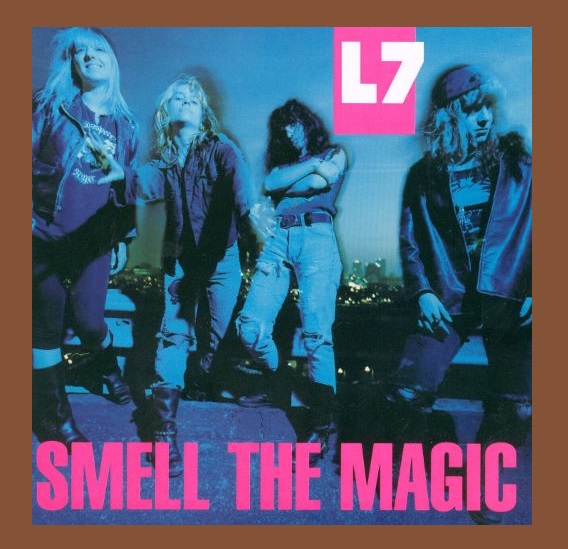 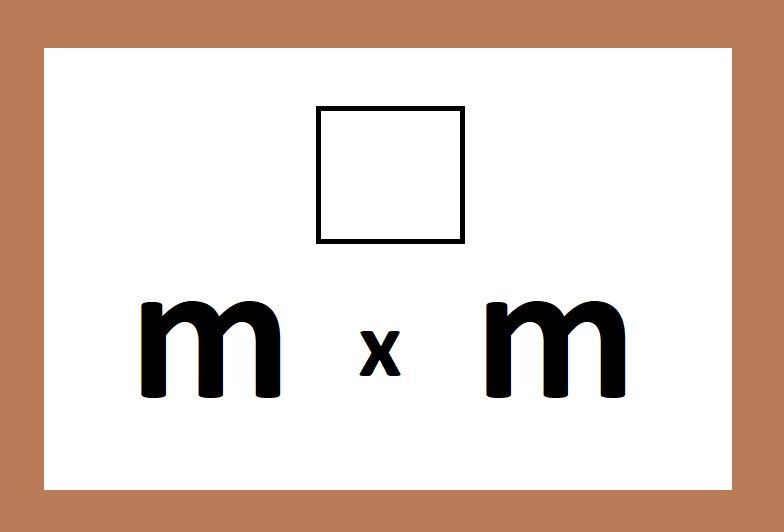 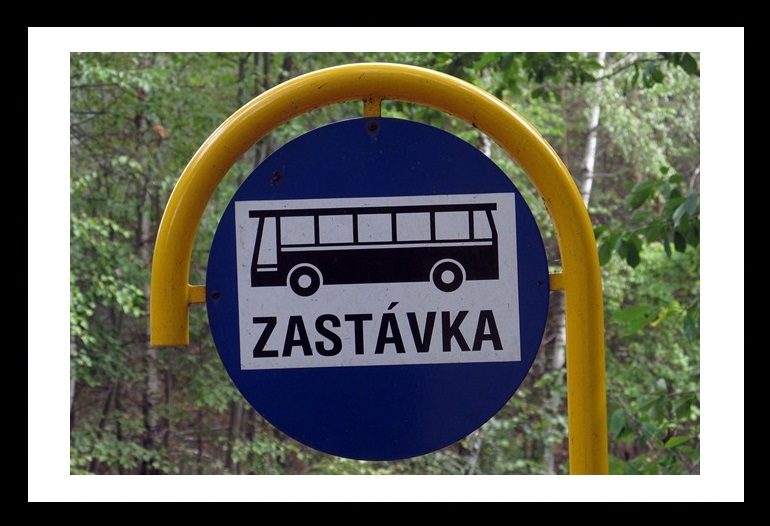 Nápověda
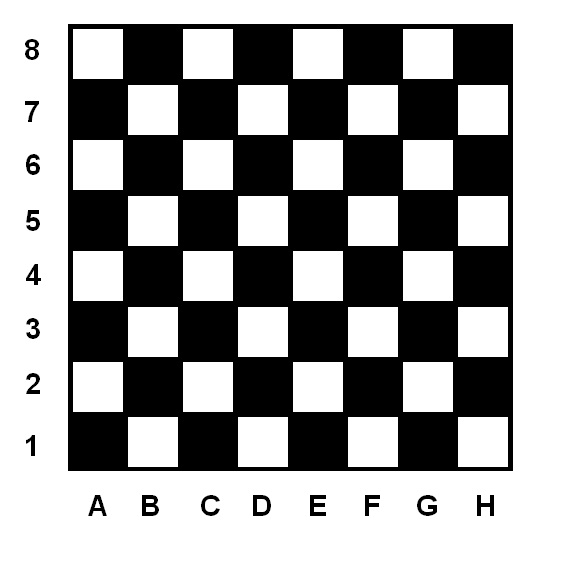 Skoro řešení
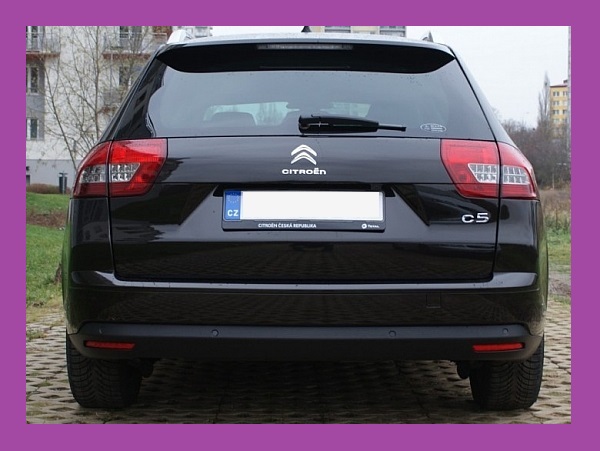 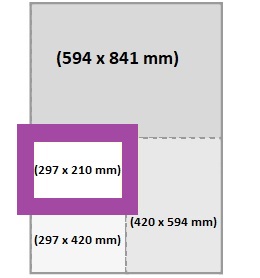 Formát
Označení dálnice
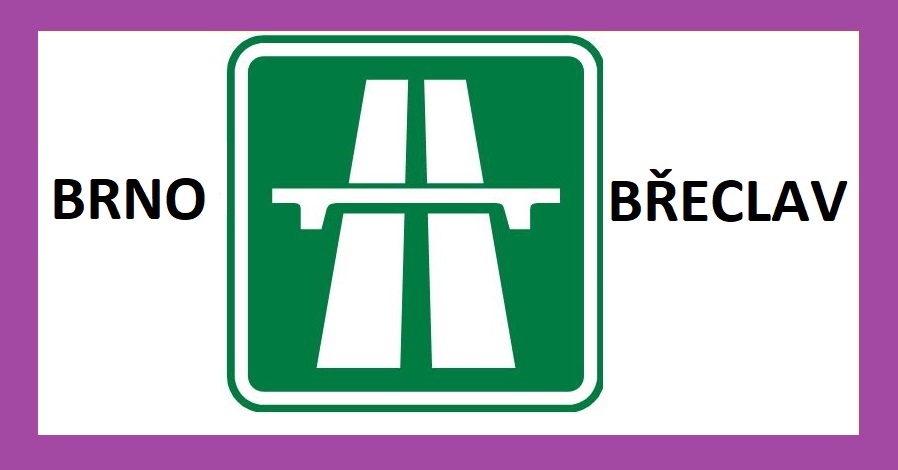 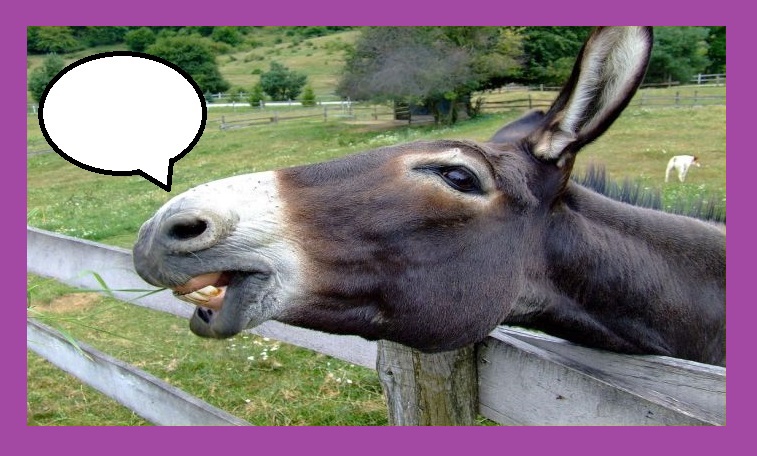 IA
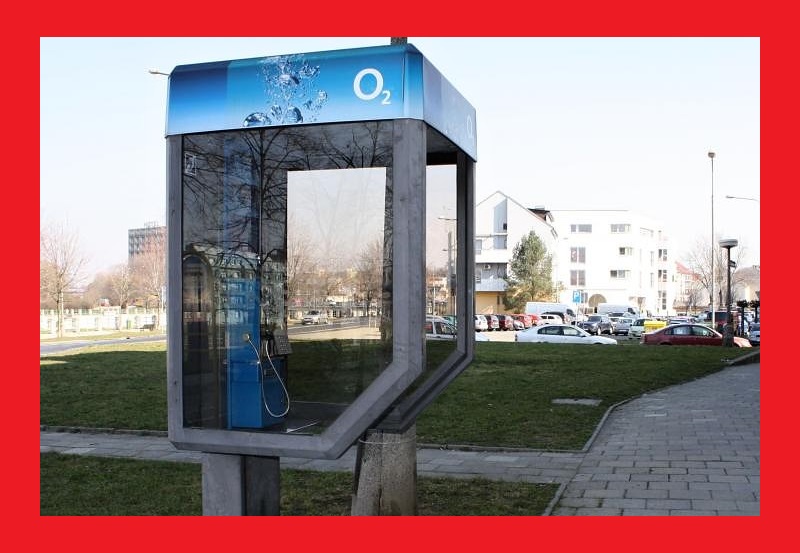 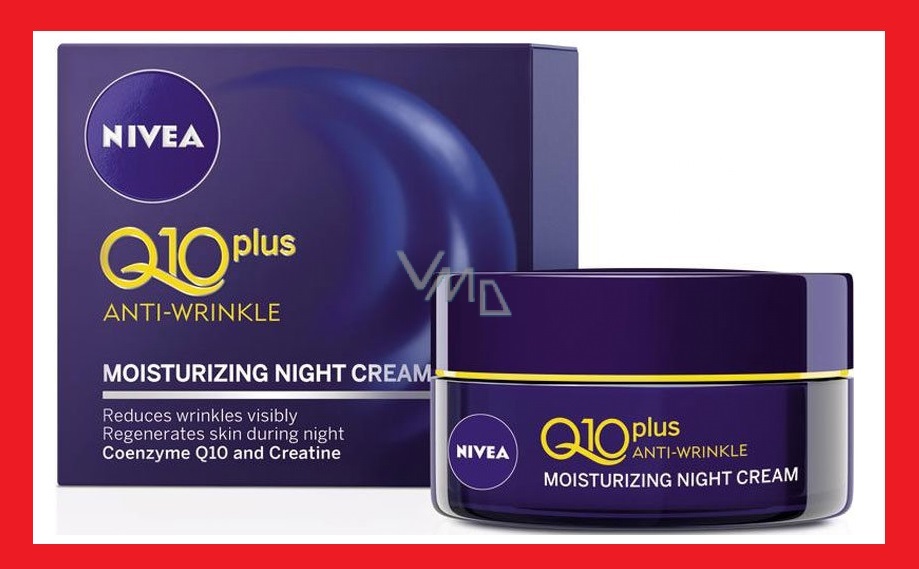 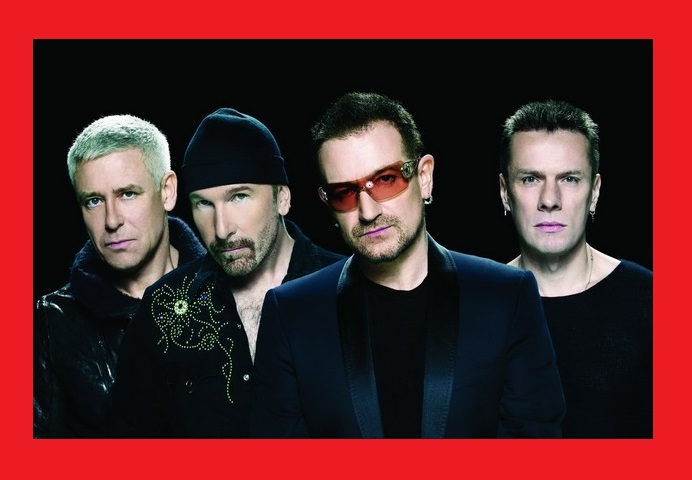 Název kapely
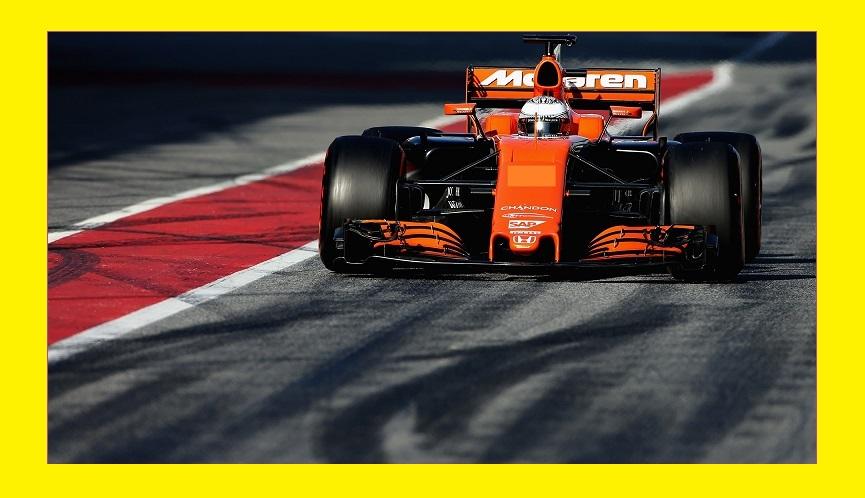 Zkratka populárních závodů těchto aut
Tlačítko pro obnovení stránky v prohlížeči
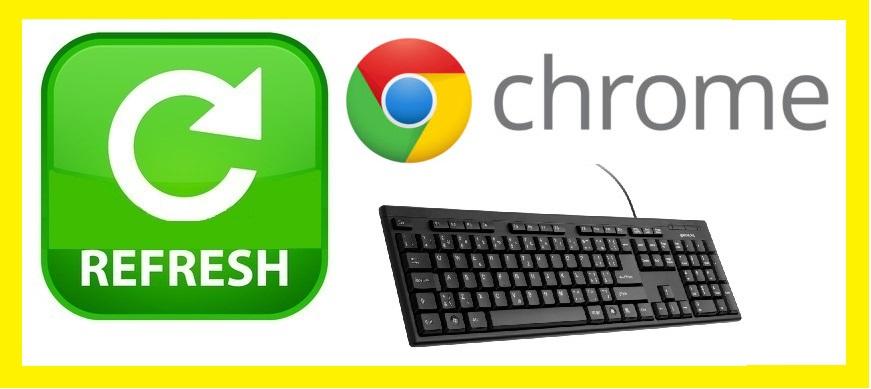 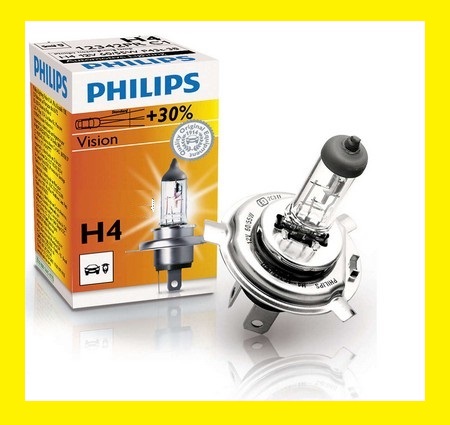 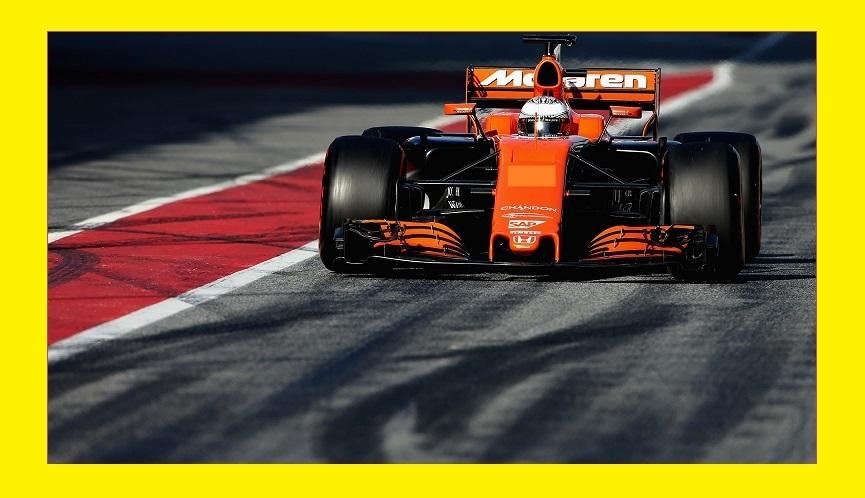 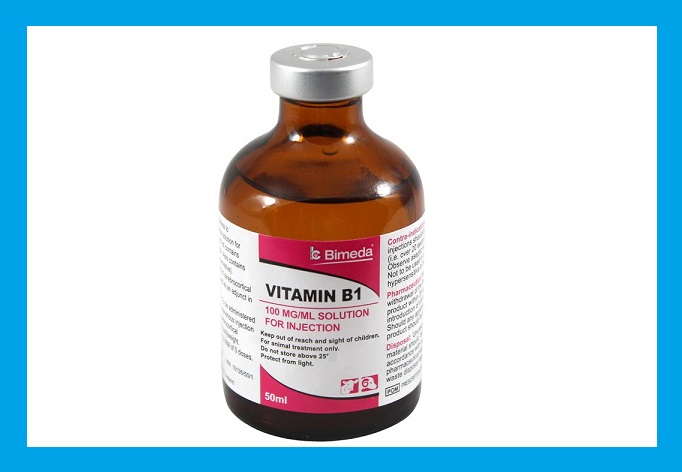 Třetí Bé
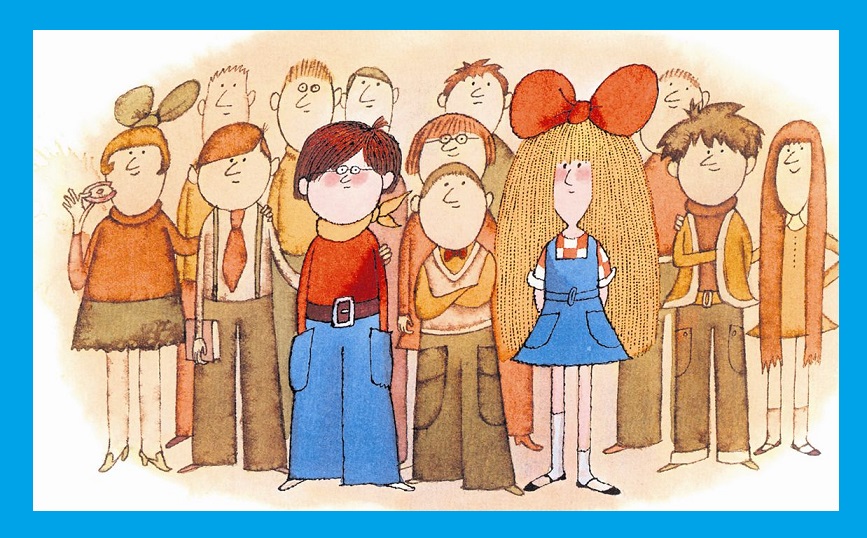 Trojdimenzionální
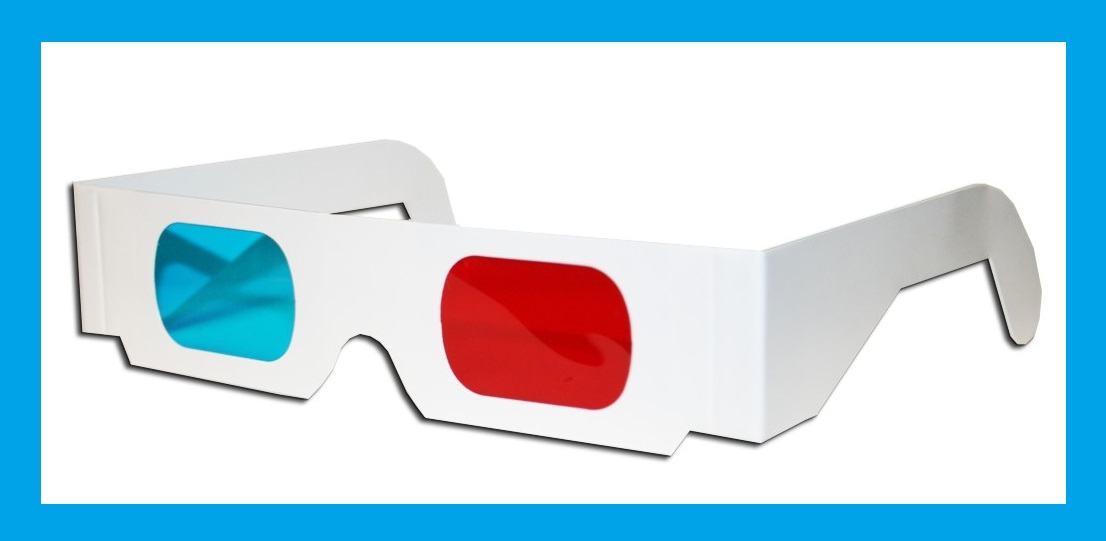 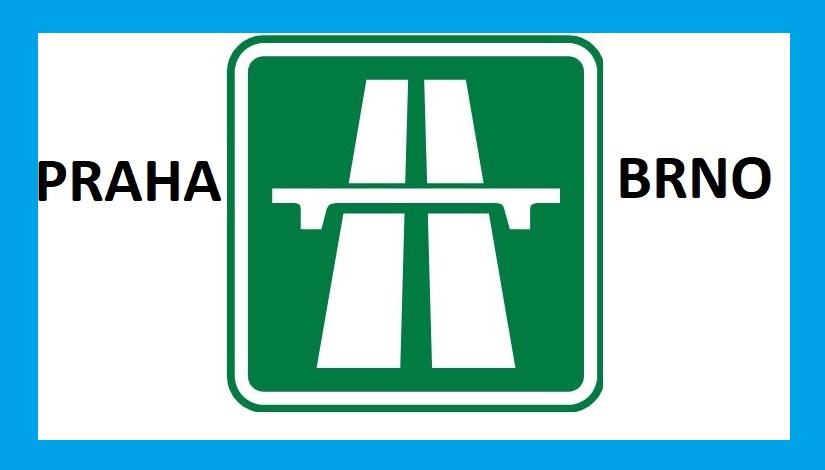 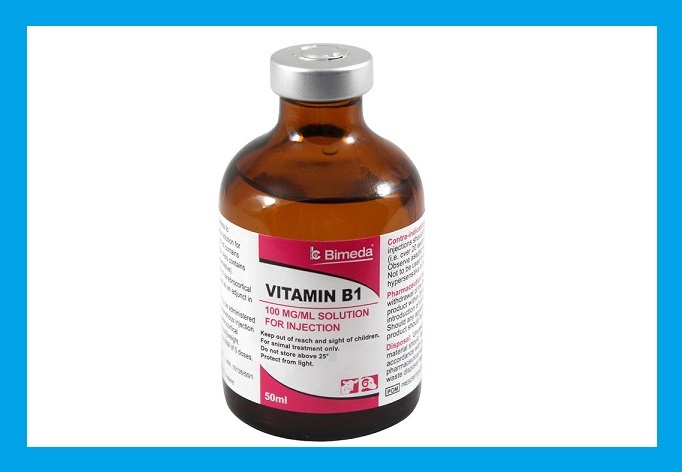 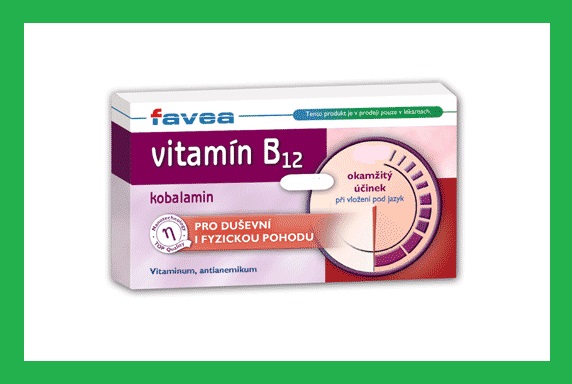 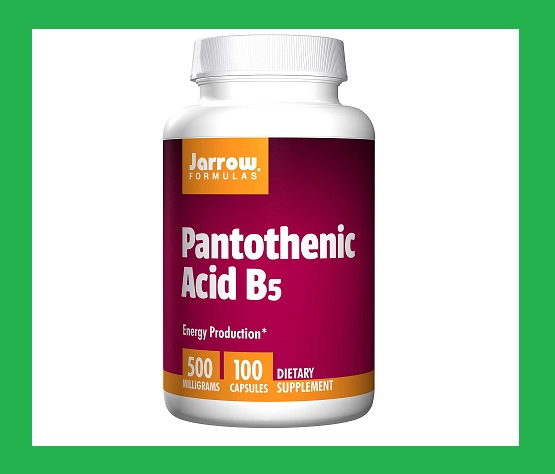 Tlačítko pro zobrazení na celou obrazovku v prohlížeči
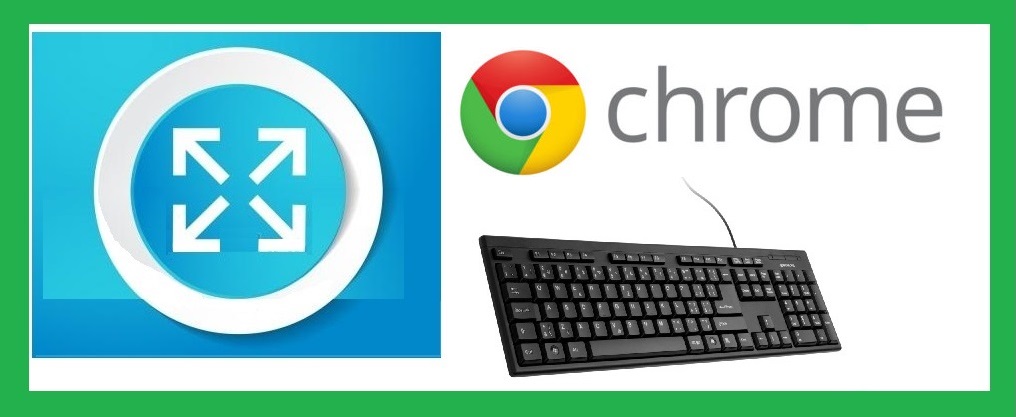 Název hory
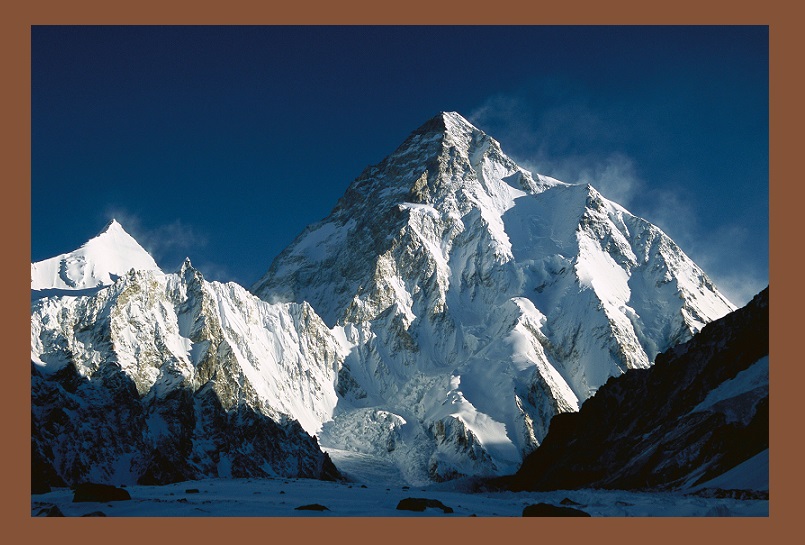 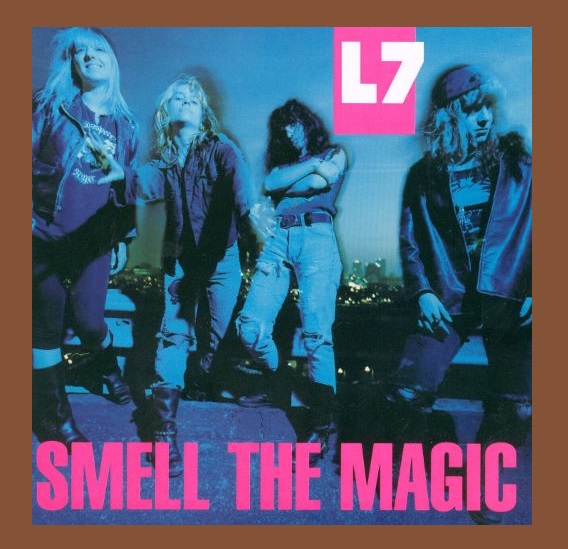 Metr na druhou
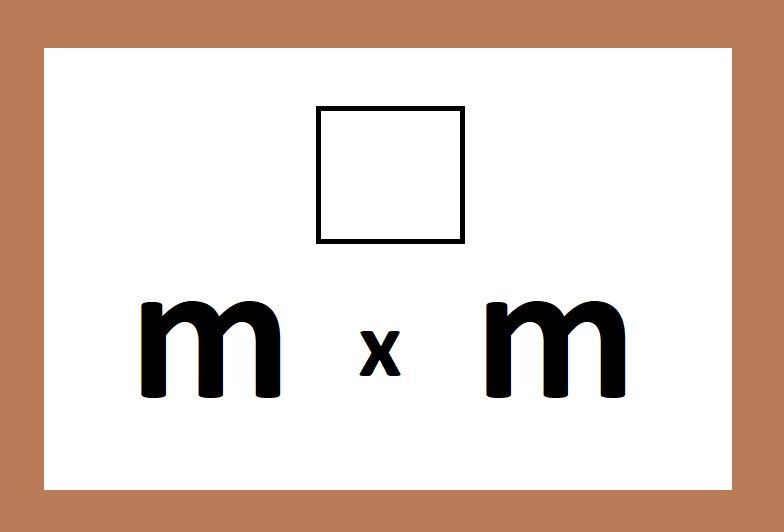 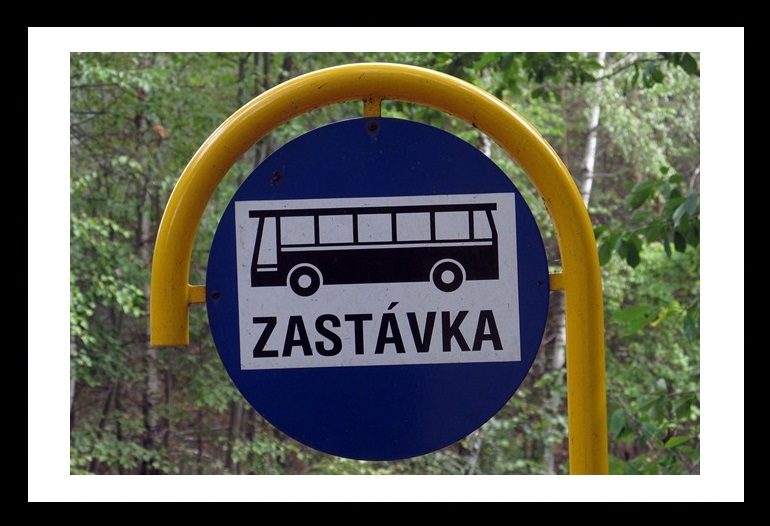